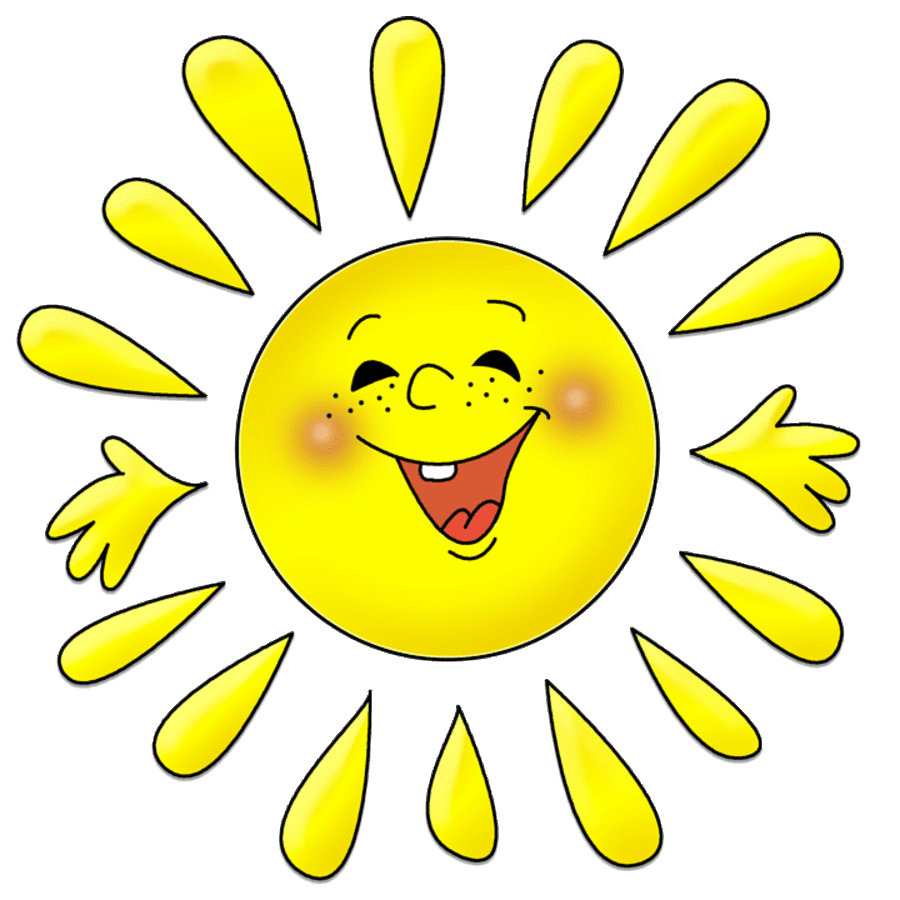 Муниципальное бюджетное дошкольное образовательное учреждение центр развития ребенка детский сад № 16 города Белореченска муниципального образования Белореченский район
Творческая презентация
Тема: «Развитие творческих способностей  детей дошкольного возраста посредством нетрадиционных техник рисования»
Воспитатель: Смолярова А.В.
МБДОУ ЦРР д/с № 16
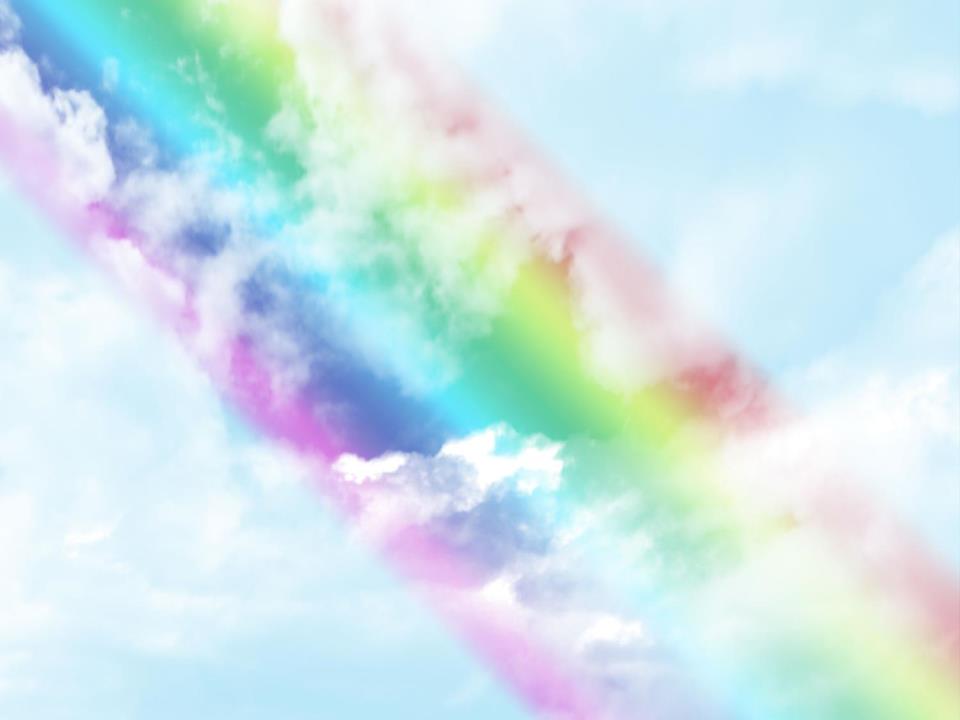 Дошкольное детство важный период в жизни детей. Именно в этом возрасте каждый ребенок представляет собой маленького исследователя. Чем разнообразнее детская деятельность, тем успешнее идет разностороннее развитие ребенка и появляются первые проявления творчества. 
            Формирование творческой личности – одна из важных задач педагогической теории и практики на современном этапе. Эффективней начинается её развитие с дошкольного возраста. Вот почему одним из доступных видов работы с детьми в детском саду является изобразительная художественно-продуктивная деятельность, в процессе которой создается что-то красивое, необычное. 
            Актуальность и перспективность опыта заключается в том, что современное общество имеет потребность в творческой личности.  
 Поэтому  Федеральный  государственный образовательный  стандарт  дошкольного  образования направлен на реализацию качественно новой личностно-ориентированной развивающей модели ДО, и одна из его целей  является развитие личности дошкольника, его творческих способностей.
         Новизна моего педагогического опыта заключается в том, что проблему развития художественно-творческих способностей детей я решаю в процессе дополнения традиционных приемов обучения рисованию нетрадиционными техниками рисования.
             Предмет исследования:  приобщение детей к художественному творчеству посредством нетрадиционных техник рисования в образовательной области «Художественно – эстетическое развитие».
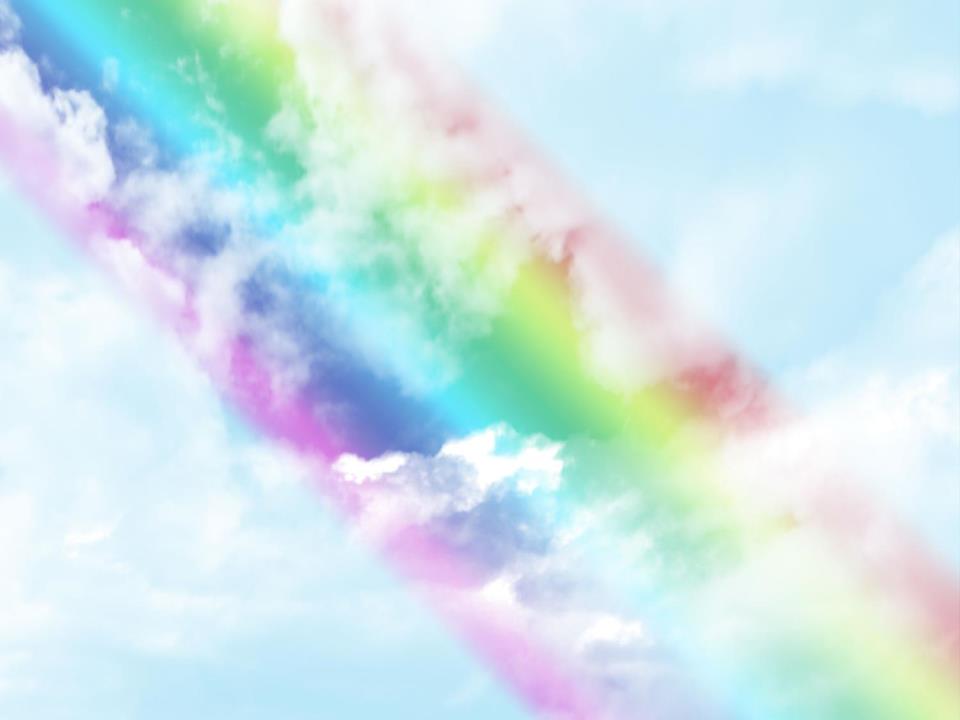 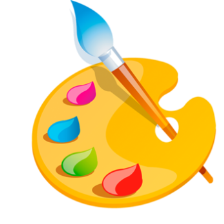 Теоретическая база опыта
Являясь одной из самых актуальных, проблема развития творческих
способностей привлекает внимание ученых разных областей, поскольку
связана с вопросами проектирования гибких моделей образовательного
пространства, разработки вариативных форм и методов обучения и
воспитания, отвечающих образовательным потребностям и возрастным
возможностям личности.
              В своей деятельности я использовала Программу И. А. Лыковой "Цветные ладошки" по развитию художественно-творческих способностей детей.  Дополнением к программе И. А. Лыковой я использую пособие Р. Г. Казаковой «Рисование с детьми дошкольного возраста».
    Для успешной работы с детьми в области использования нетрадиционных техник рисования для развития творческих способностей дошкольников  изучила труды: «Художественное творчество и ребенок» под редакцией Н. А. Ветлугиной, «Воображение и творчество в детском возрасте» Л. С. Выготский,  «Развивайте у дошкольников творчество» Т. Г. Казакова, «Изобразительная деятельность и художественное развитие дошкольников» Т. Г. Казакова.
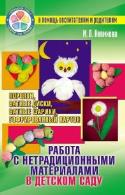 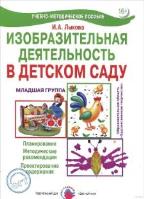 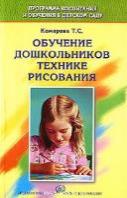 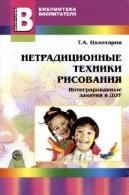 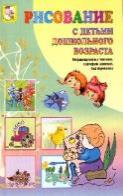 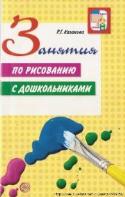 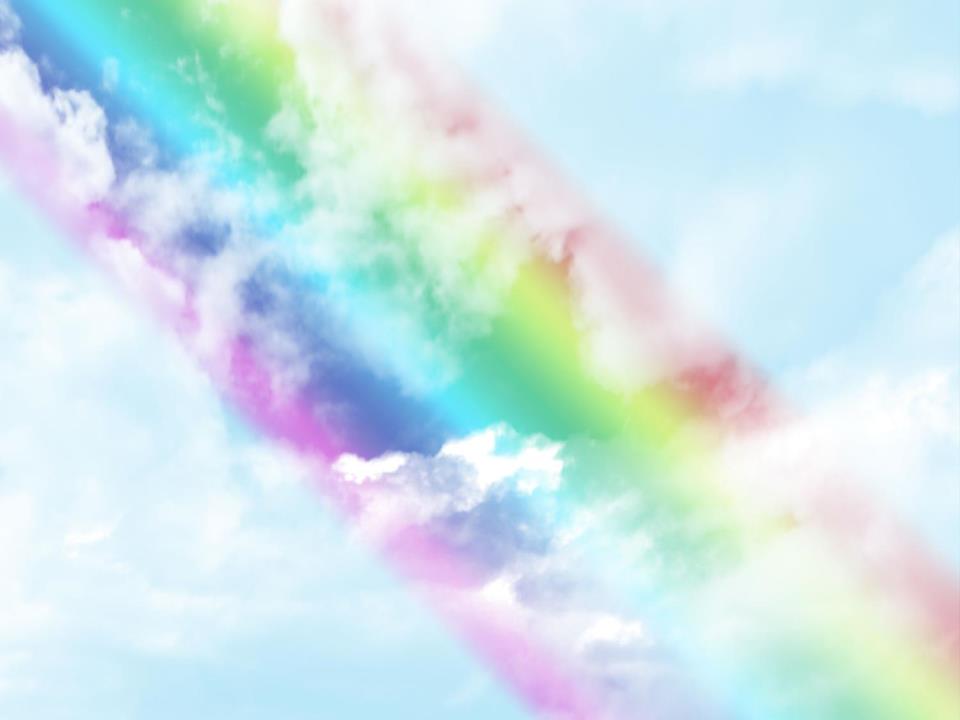 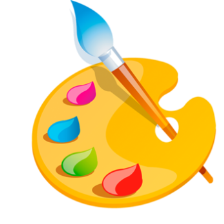 .
А так же пособия Г.Н. Давыдовой «Нетрадиционные техники рисования»,  «Пластилинография», пособие О.В.Орловой, К.К.Утробиной, Д.Н.Колдиной.
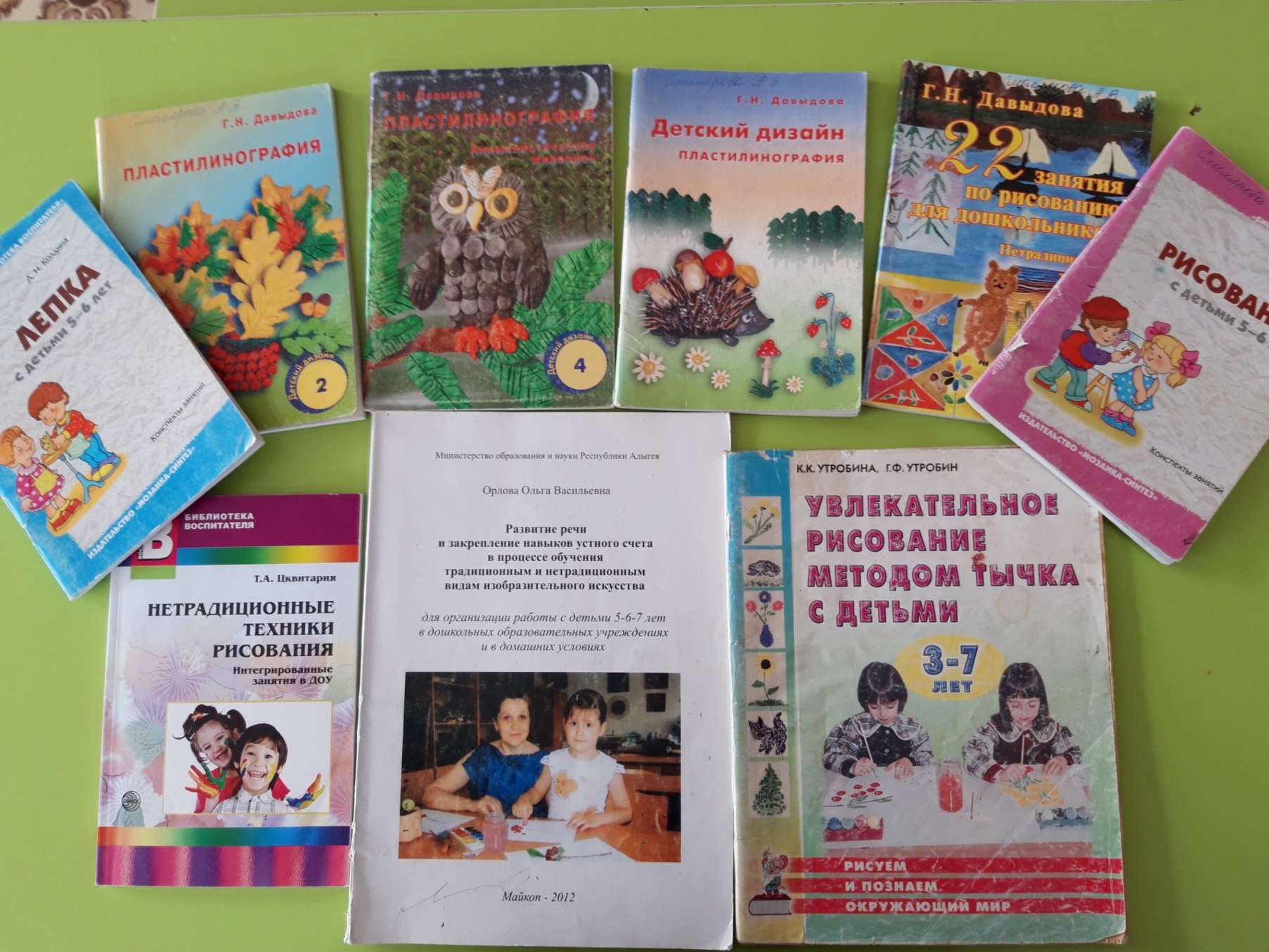 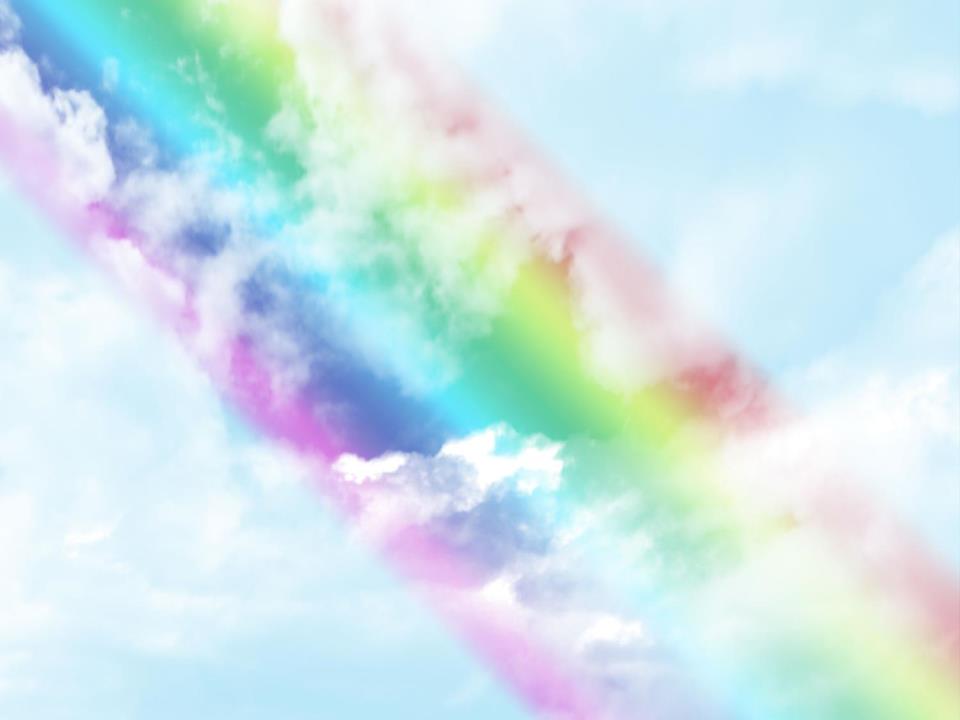 Развивающая среда по обучению нетрадиционной техники рисования
В группе был дополнен уголок изобразительного творчества.  В   уголке   собраны  образцы народно – прикладного   искусства, картины русских и зарубежных художников,  музыкальный центр, атрибуты к играм, дидактические игры, книги и методические пособия.
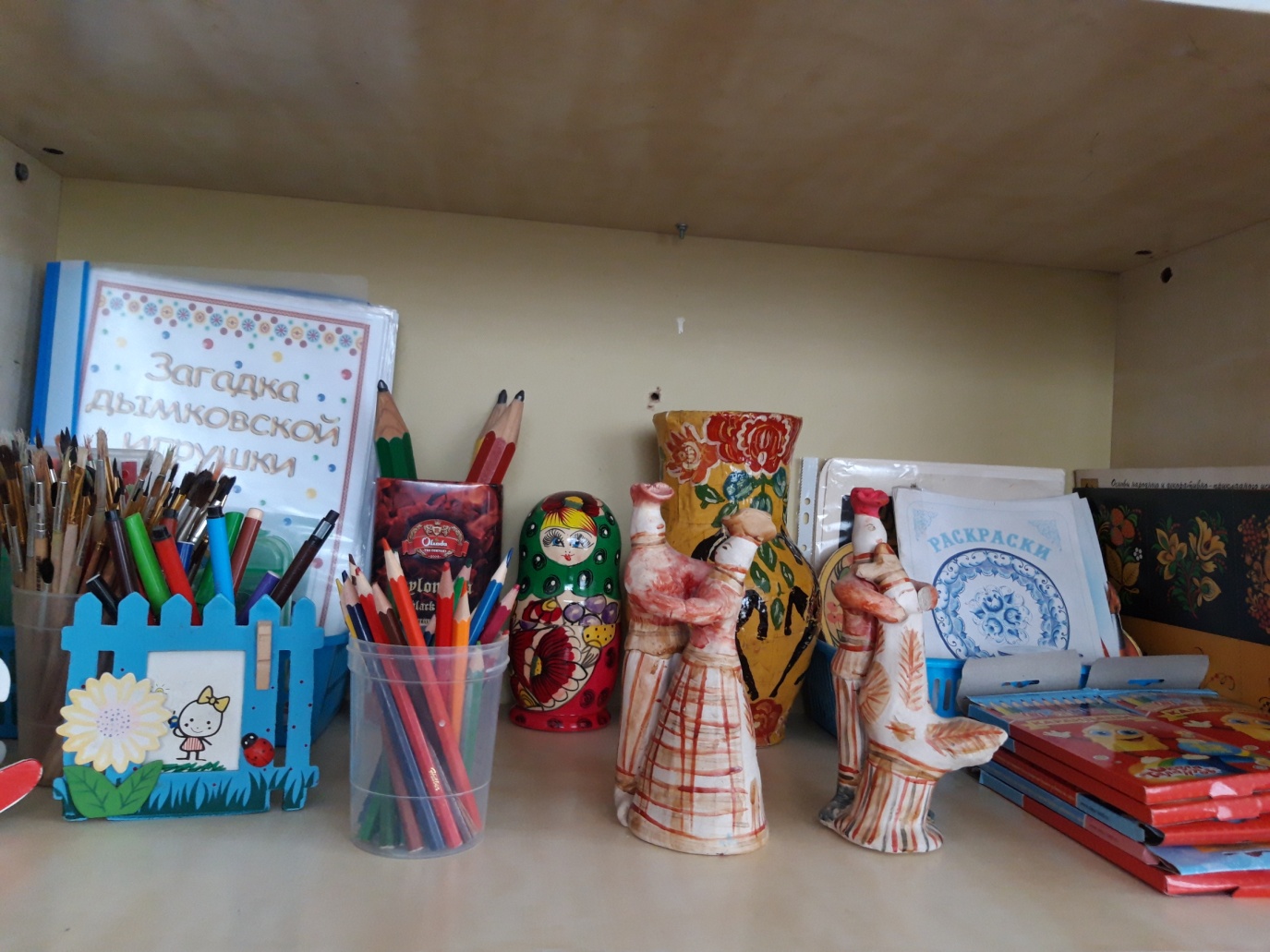 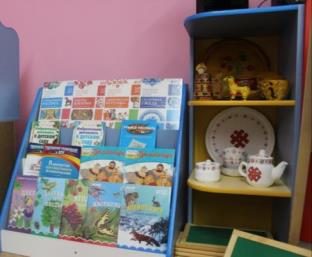 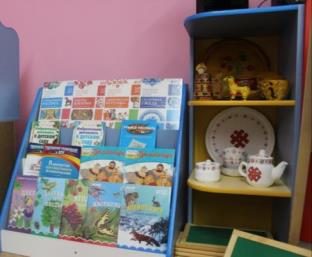 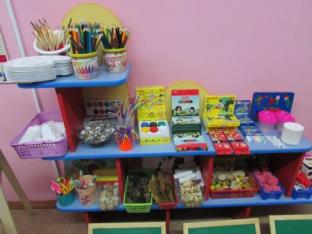 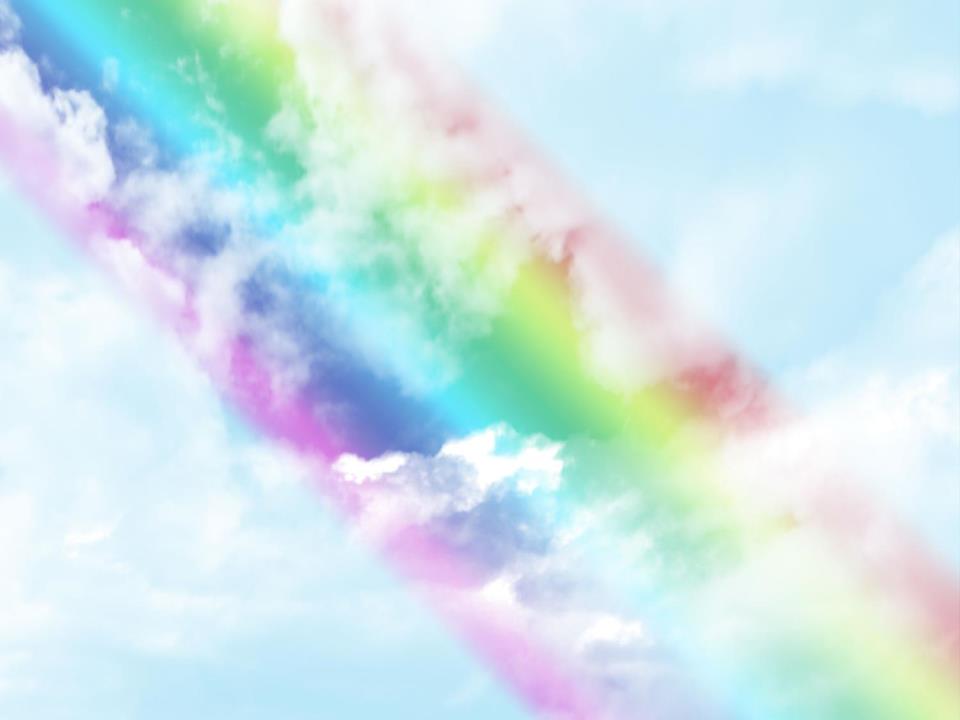 Развивающая среда по обучению нетрадиционной техники рисования
Необходимые изобразительные материалы:
Акварельные краски, гуашь, карандаши, фломастеры, мелки, пластилин, свечи восковые, ватные палочки, кисточки разных размеров, клеевые щетки, кусочки поролона, детские ножницы с тупыми концами, ткани, природный материал,  остатки шерстяных или полушерстяных ниток, сюжетные открытки, клей, бумага цветная, картон, красивой формы гладкие камушки, ракушки, трубочки от коктейля, колпачки, растительный материал, поролон.
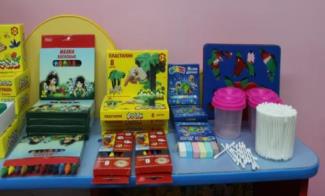 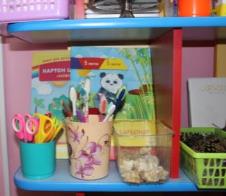 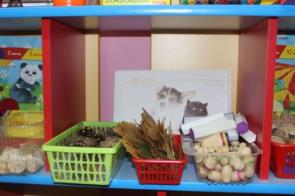 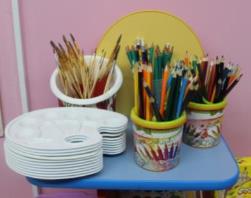 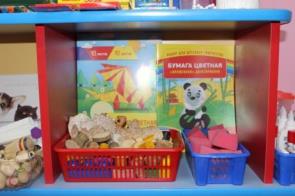 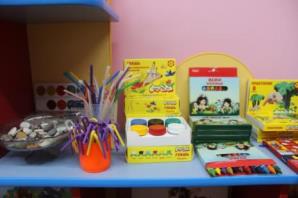 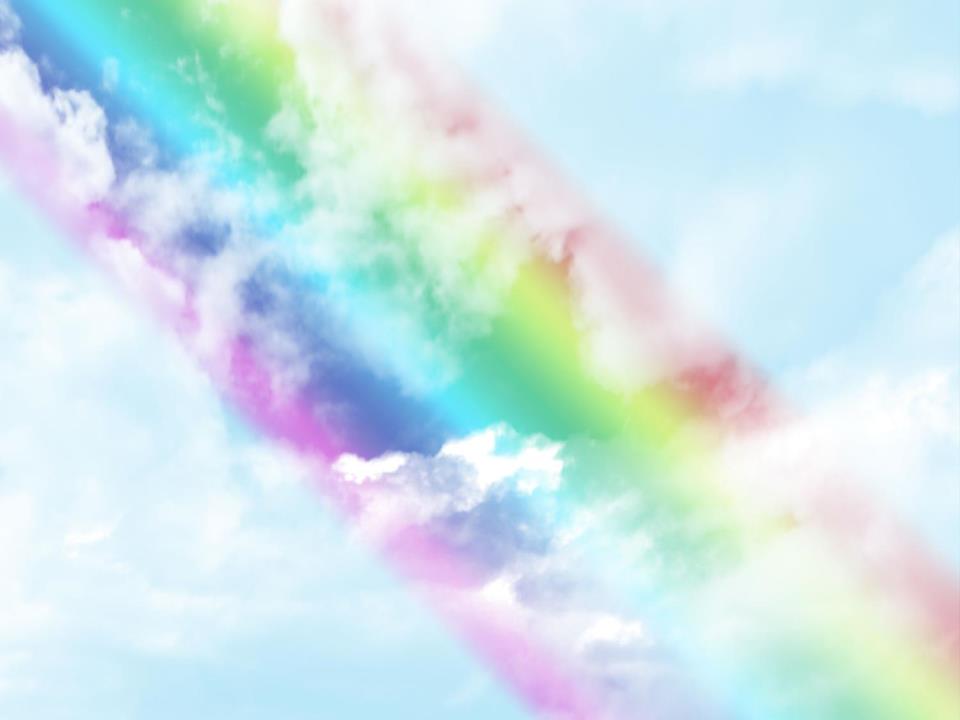 Тема:  «Развитие творческих способностей  детей дошкольного возраста посредством нетрадиционных техник рисования»
Цель: развитие творческих способностей у детей дошкольного возраста через использование нетрадиционных техник рисования.
Технология работы по овладению детьми художественными техниками
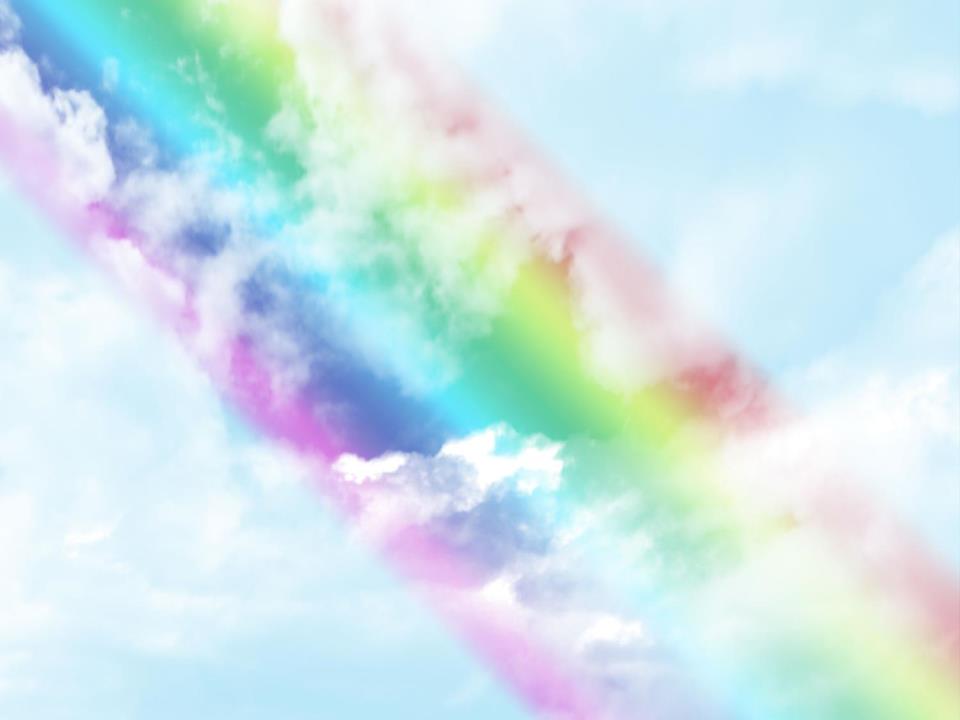 Ведущая педагогическая идея моего опыта- формирование у дошкольников способности выражать восприятие окружающего их мира, совершенствовать их интеллектуальные и творческие способности с помощью техник рисования. 
Для развития творчества и систематизации знаний детей, я поставила перед собой следующие задачи:

                                                                Задачи:Образовательные: Познакомить детей с различными нетрадиционными техниками рисования;Учить детей использовать в рисовании разнообразные материалы и технику, разные способы создания изображения, соединяя в одном рисунке материалы с целью получения выразительного образа;Формировать у детей творческие способности посредством использования нетрадиционных техник рисования.
Развивающие:Развивать эстетические чувства формы, цвет, ритм, композицию;Развивать творческую активность, желание рисовать.Воспитательные:Воспитывать дружеские взаимоотношенияВоспитывать умение доводить начатое до конца, работать в коллективе, индивидуально. 
Оздоровительные:
Укреплять здоровье детей, используя, комплексы здоровье-сберегающих технологий;
Благотворно влиять с помощью нетрадиционной техники рисования на эмоциональное состояние и психическое развитие детей.
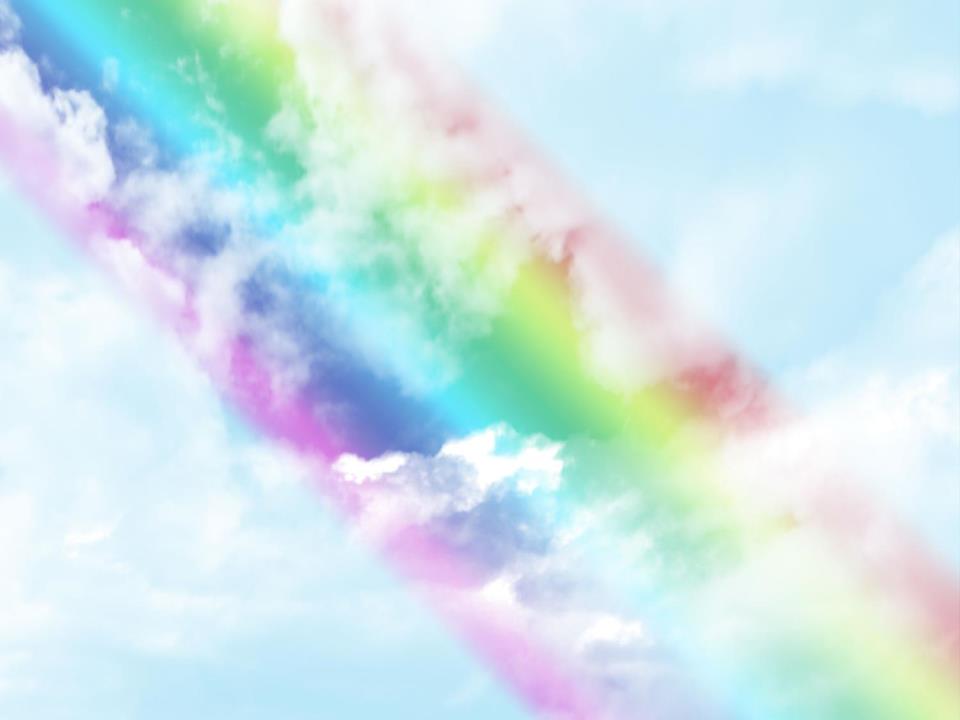 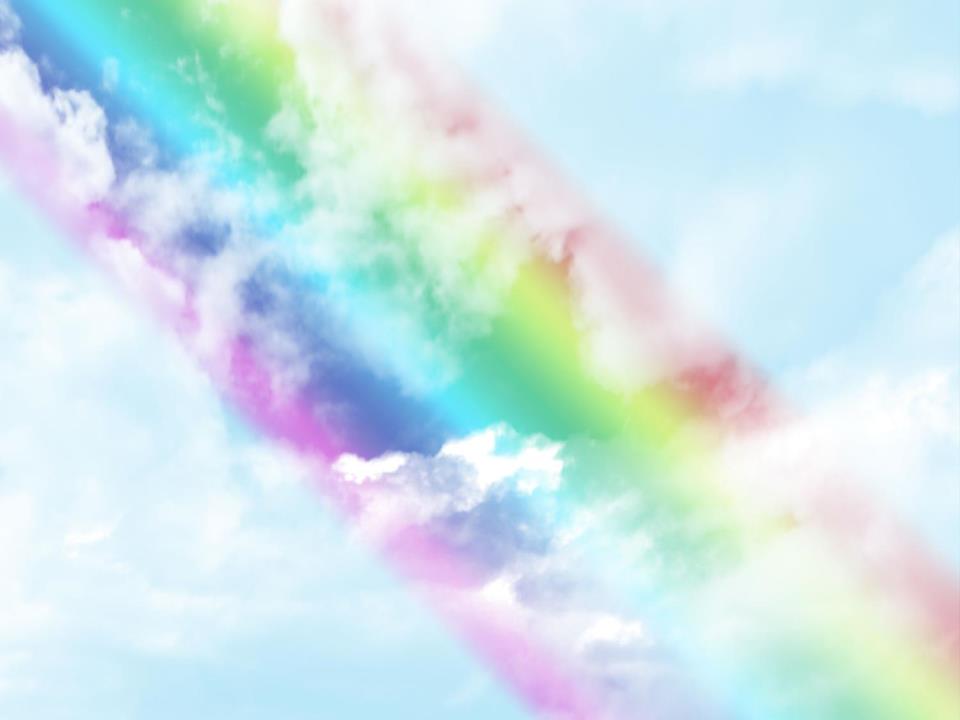 Рисование пальчиками и ладошкой.
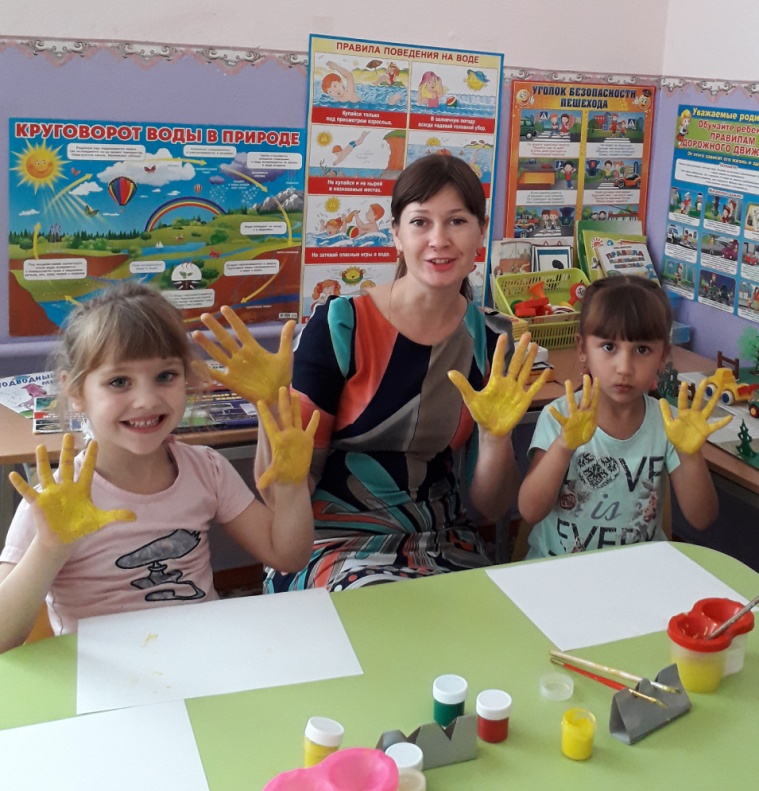 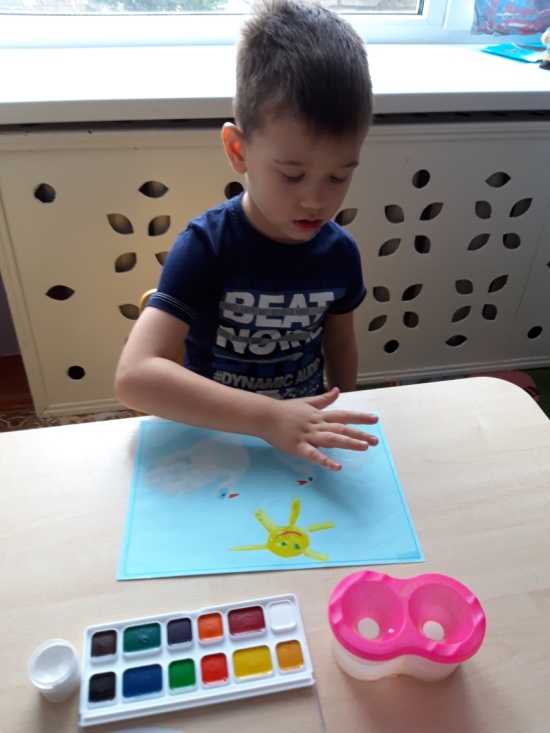 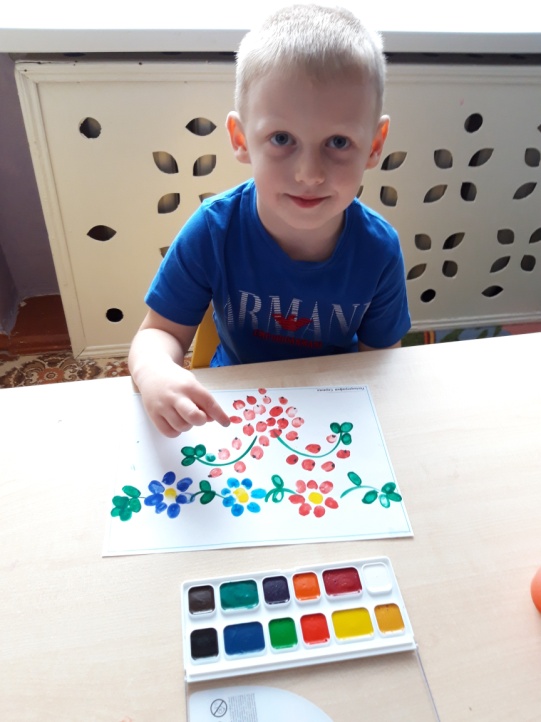 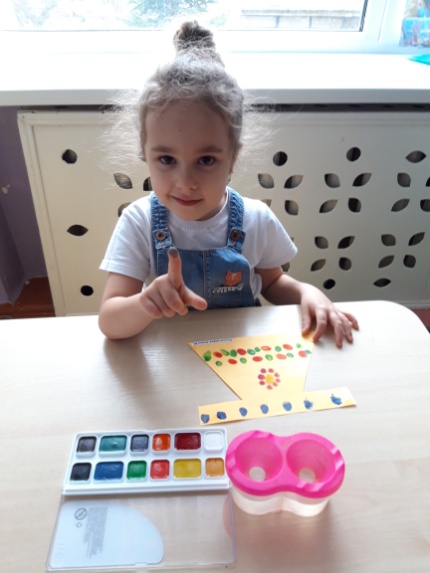 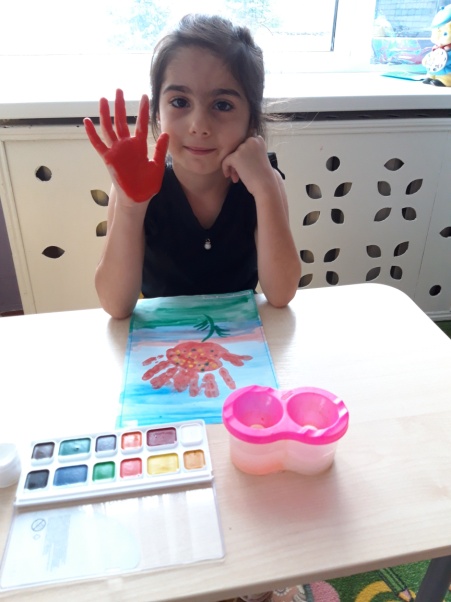 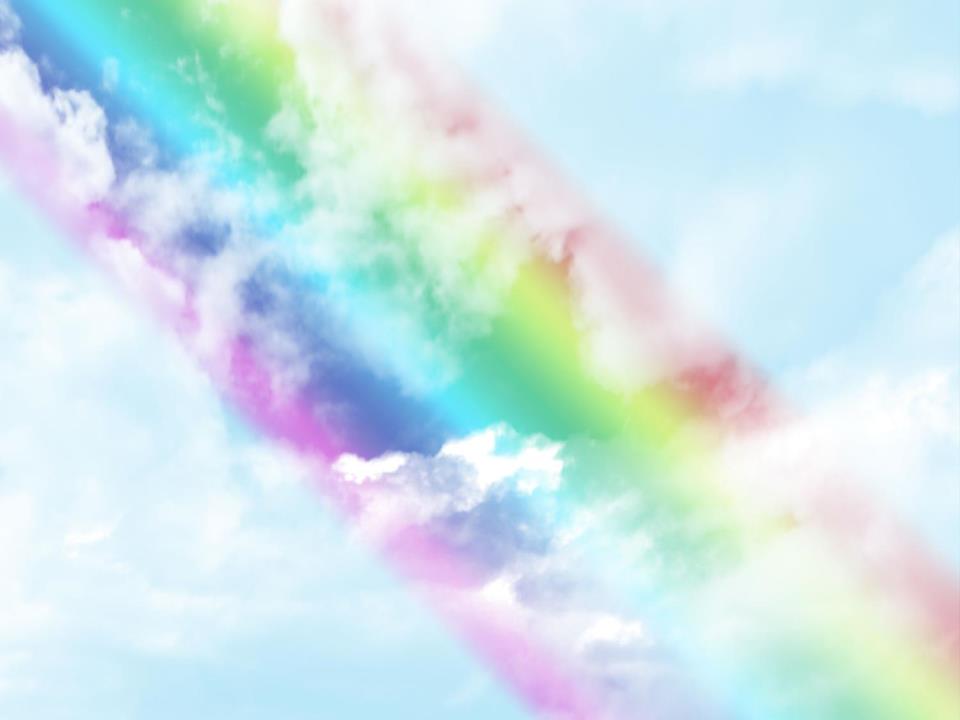 Рисование пальчиками и ладошкой.
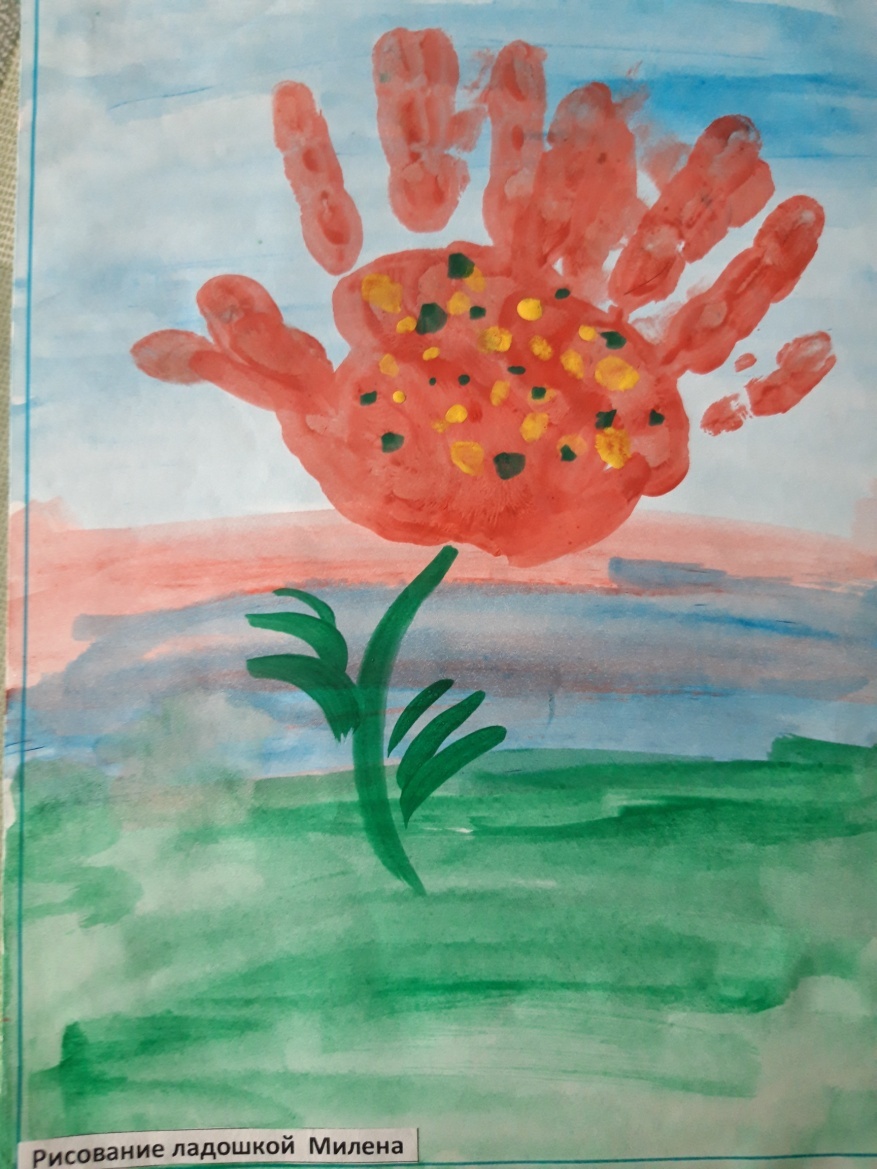 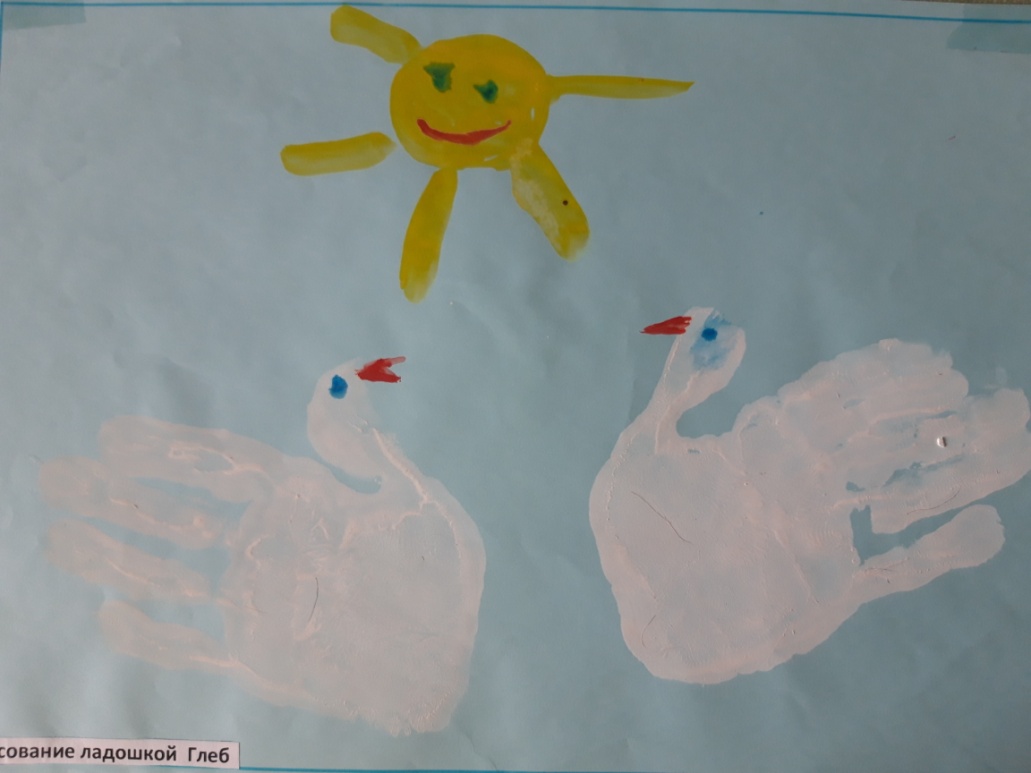 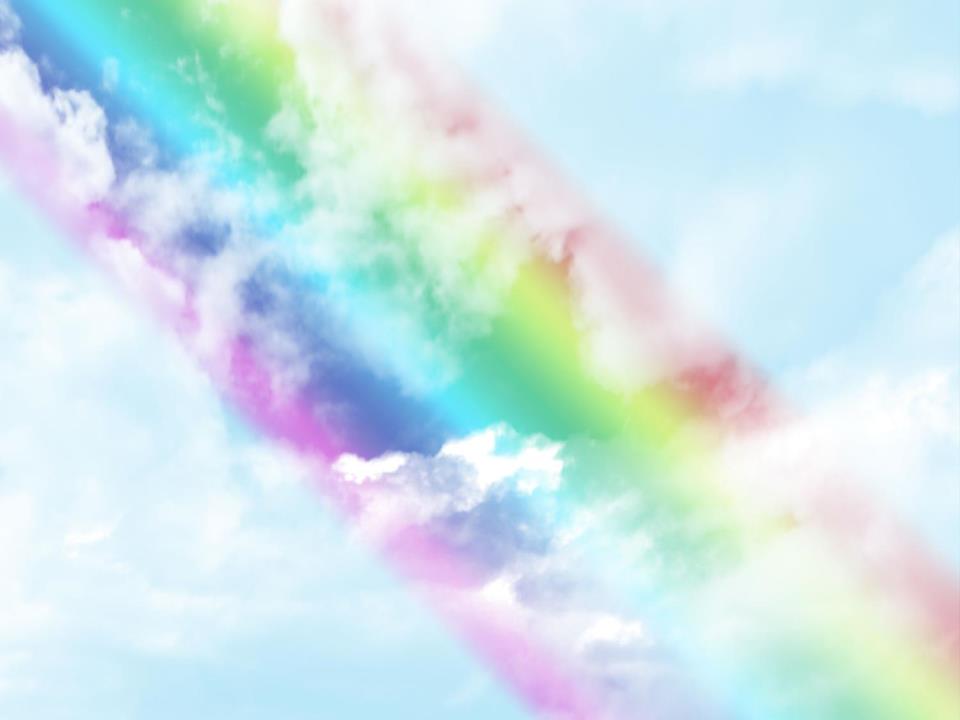 Пластилинография
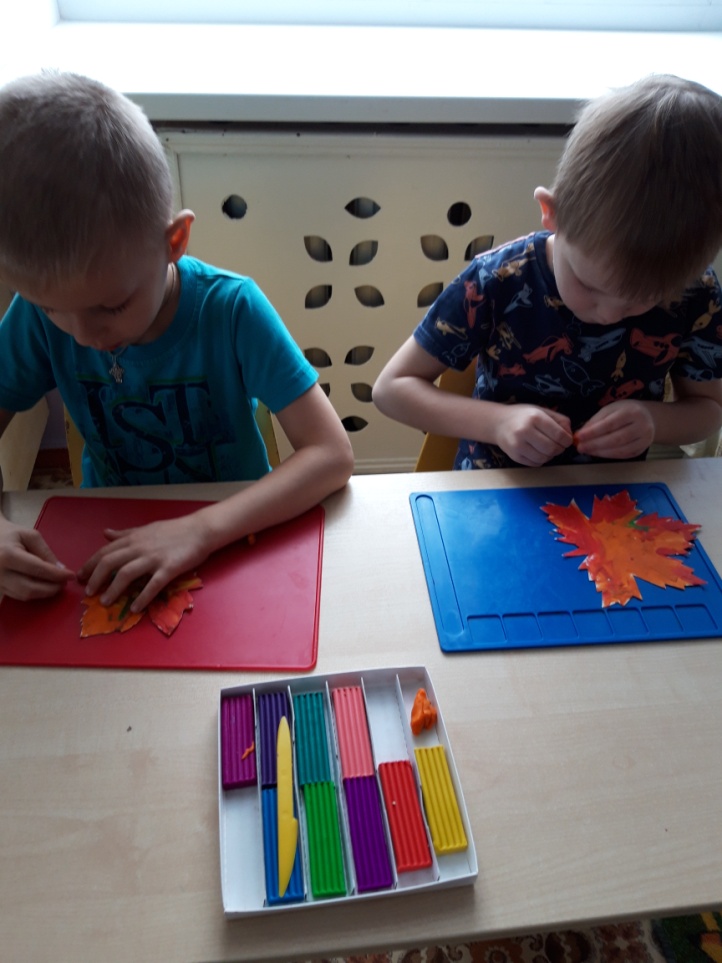 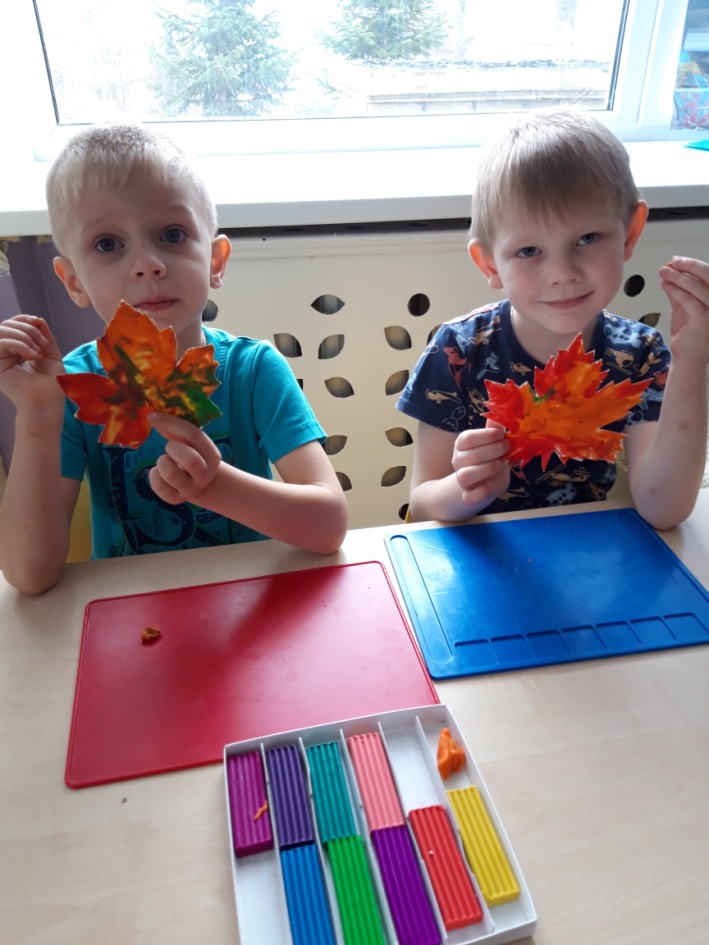 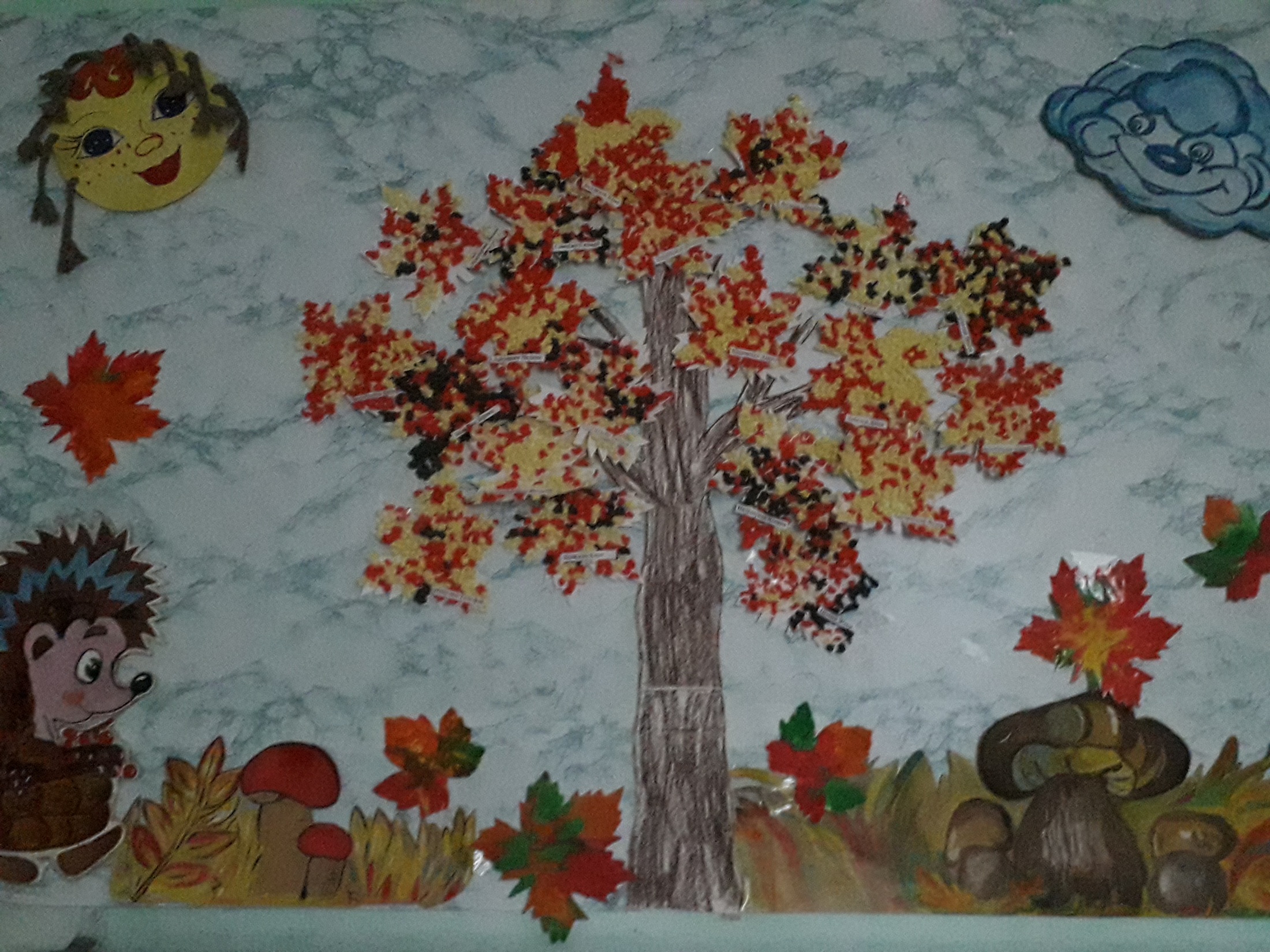 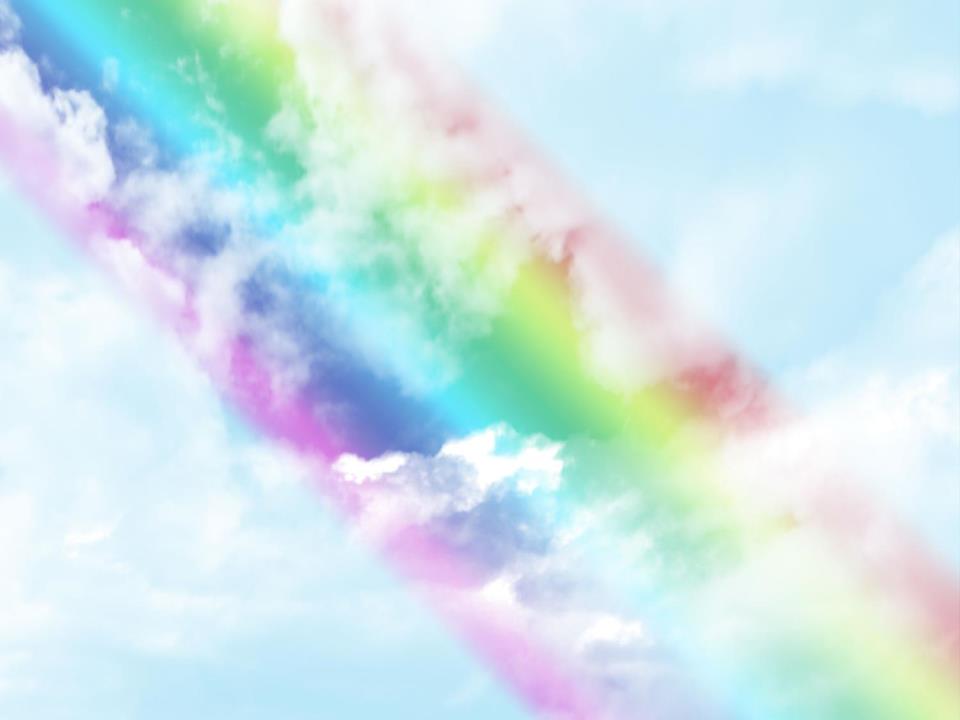 Пластилинография
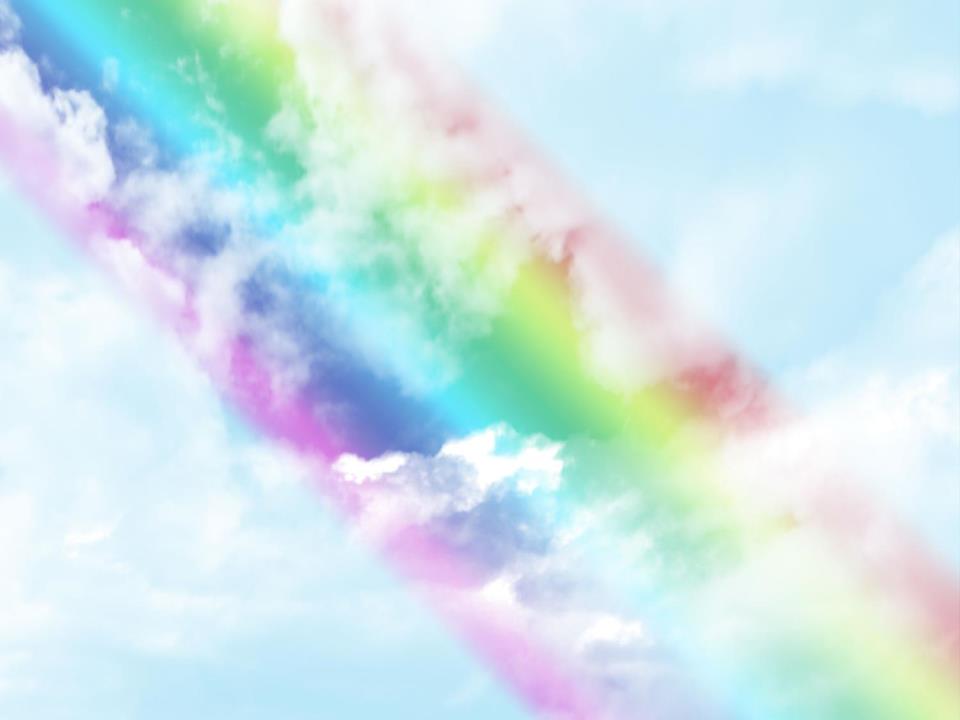 Монотипия
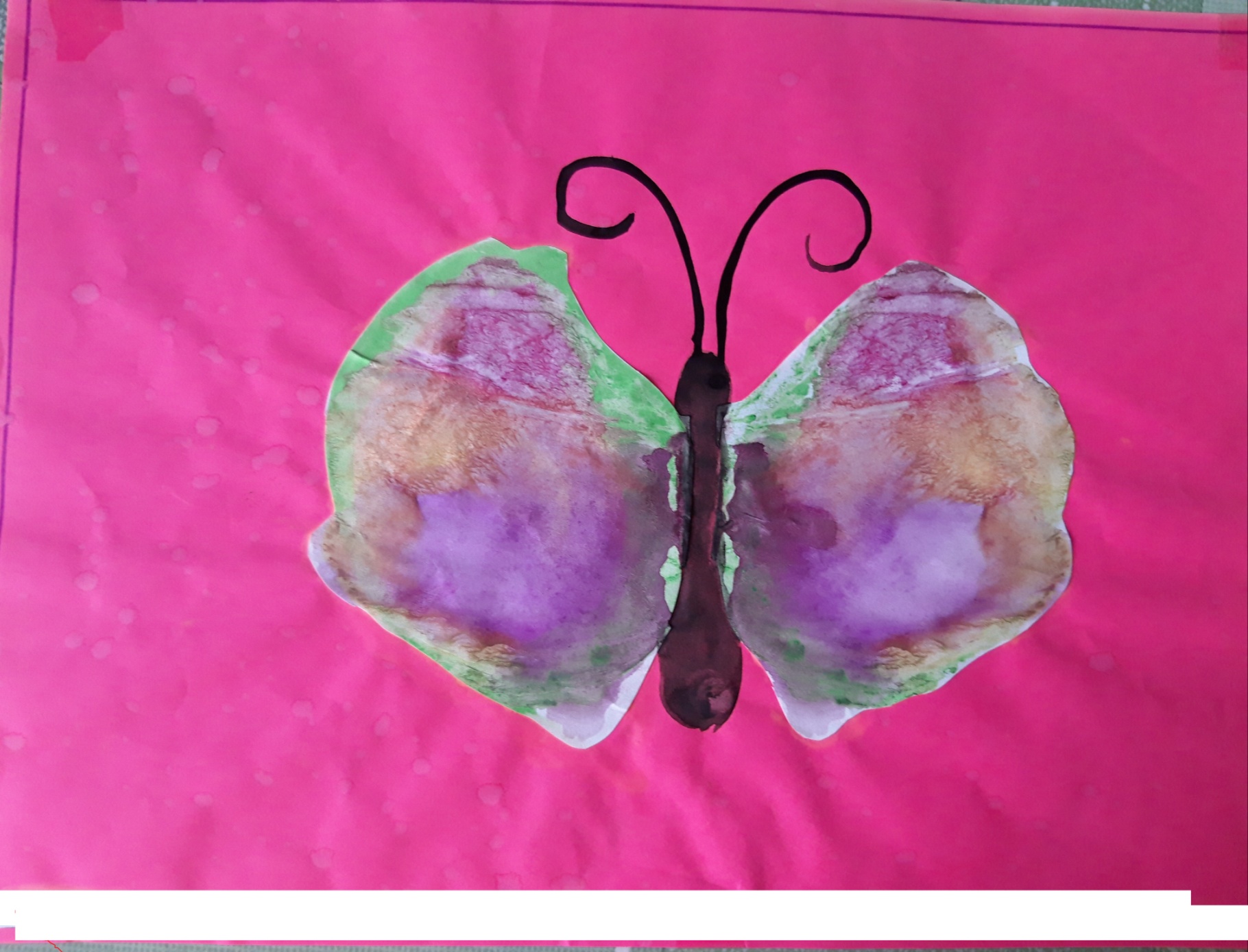 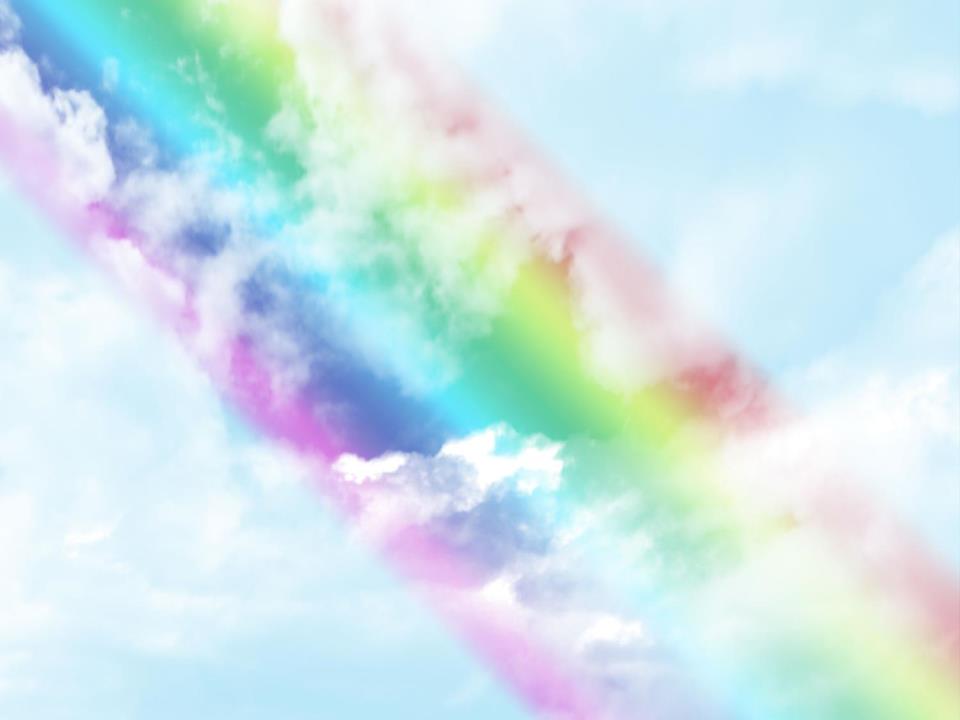 Тычок жесткой полусухой кистью
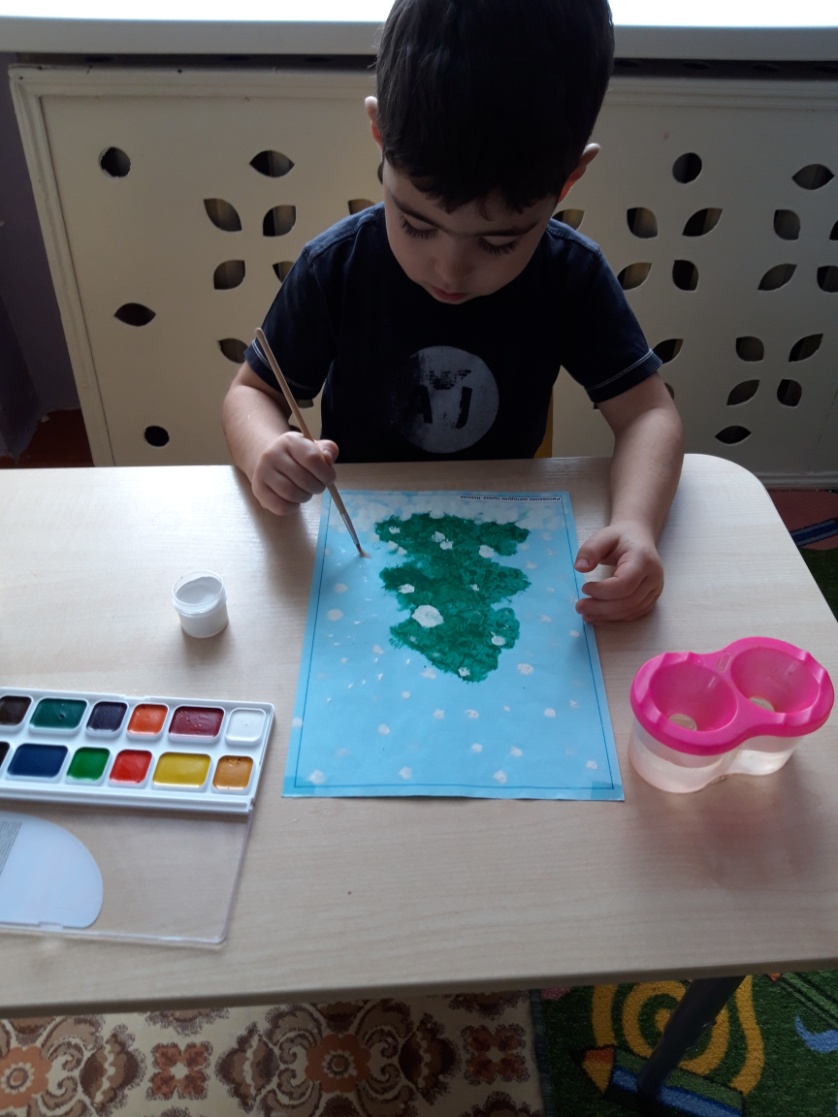 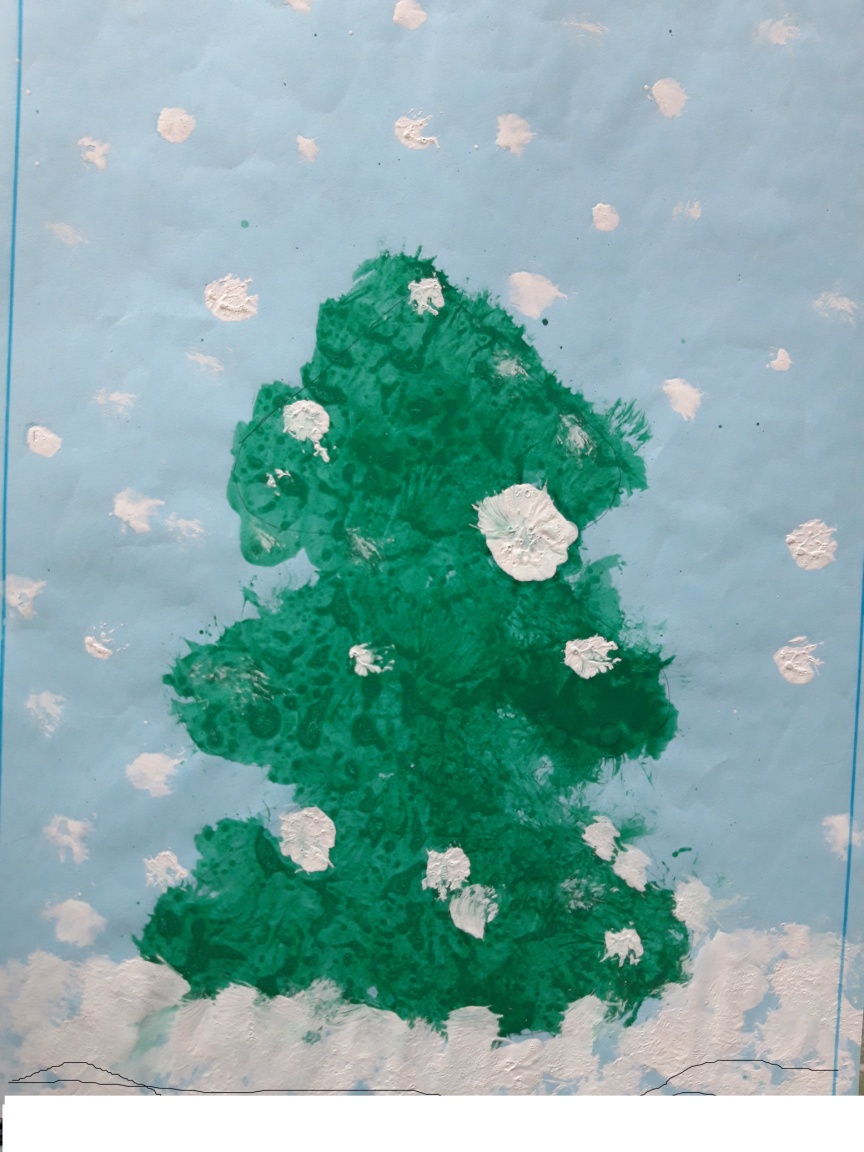 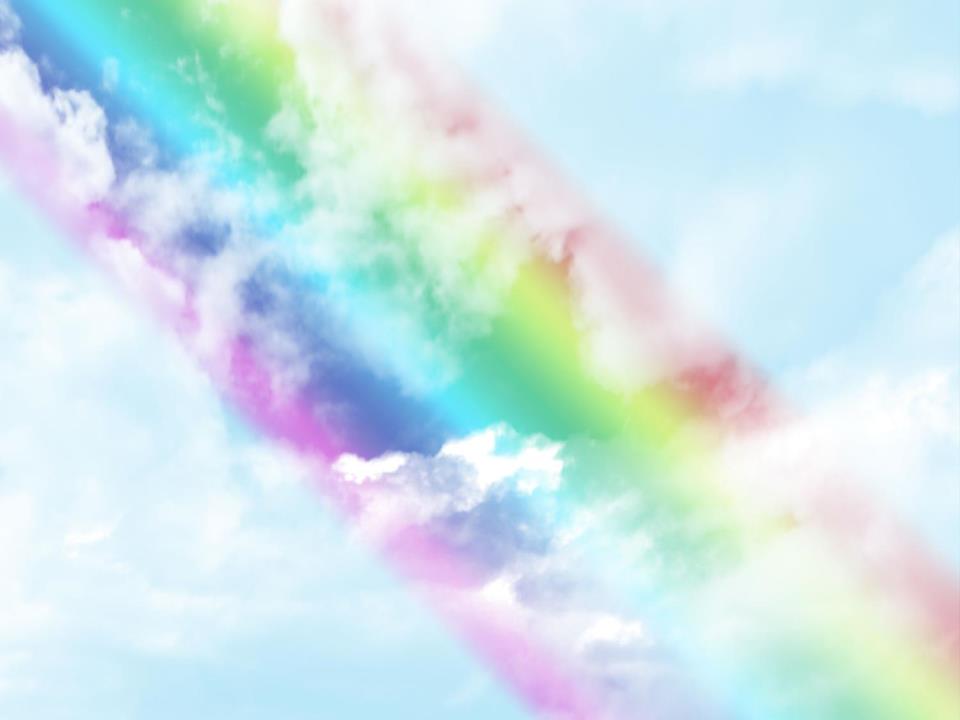 Тычок жесткой полусухой кистью
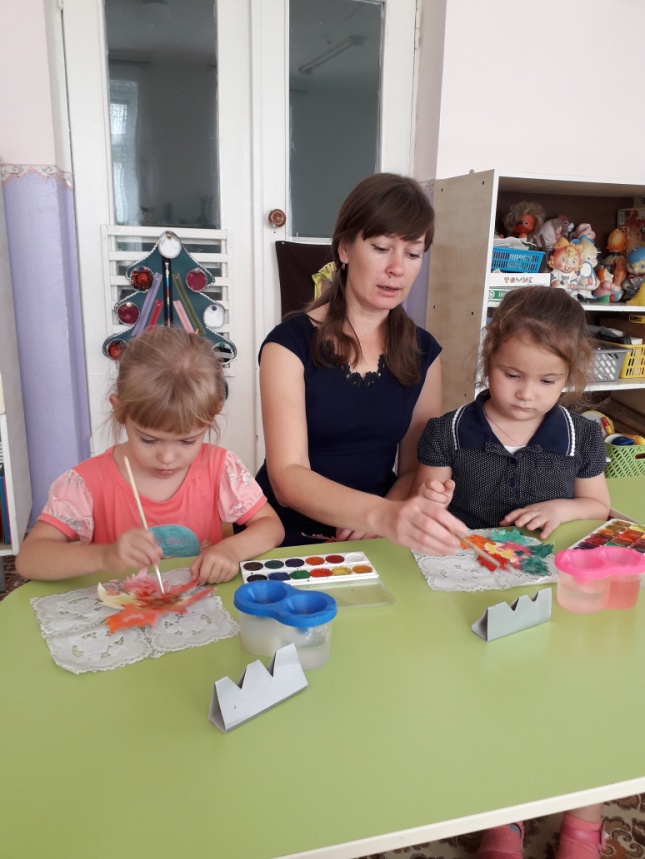 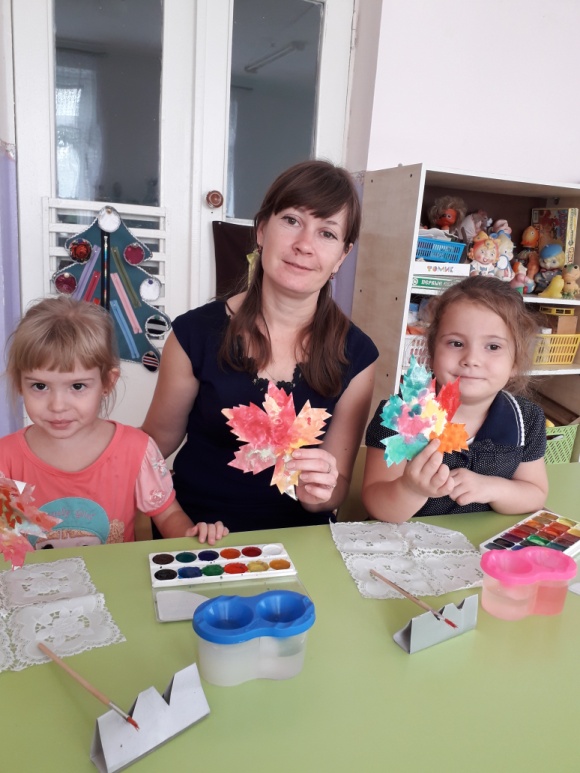 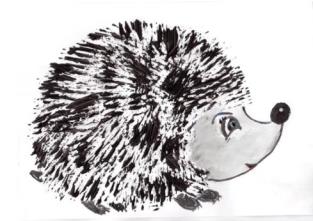 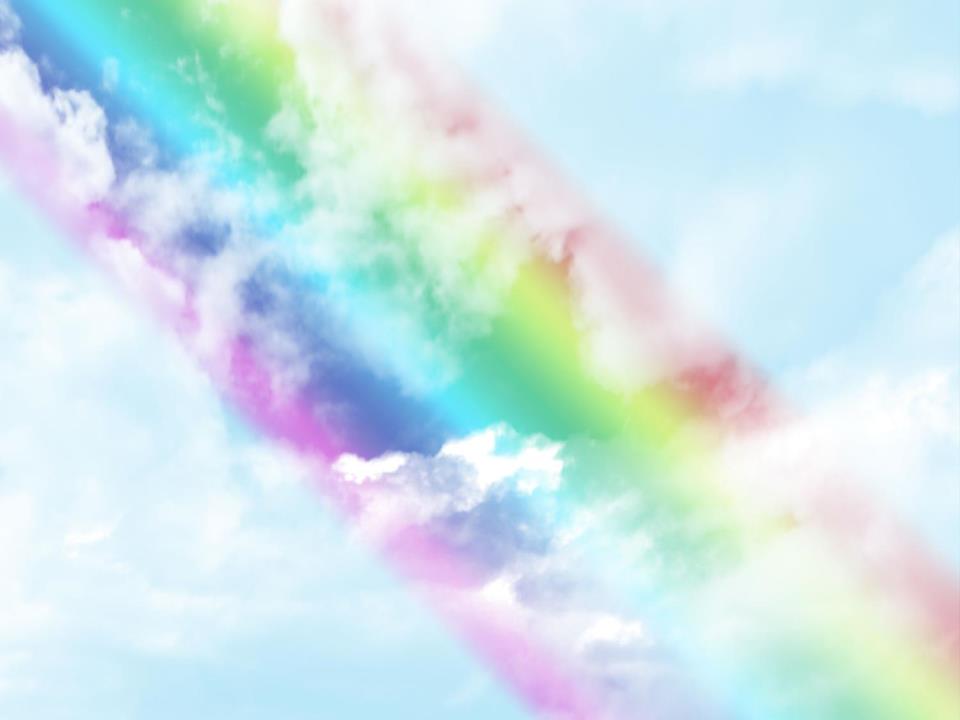 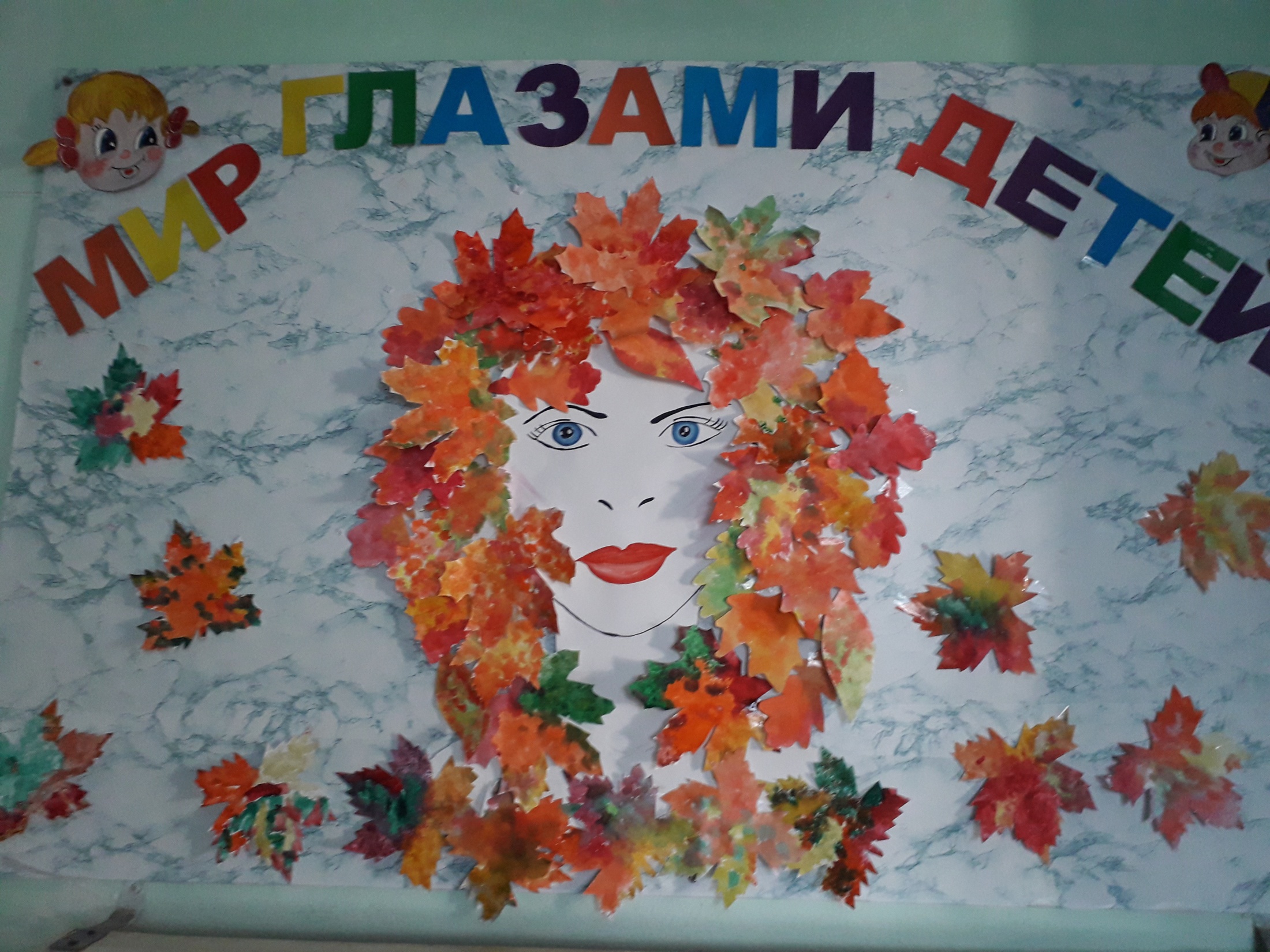 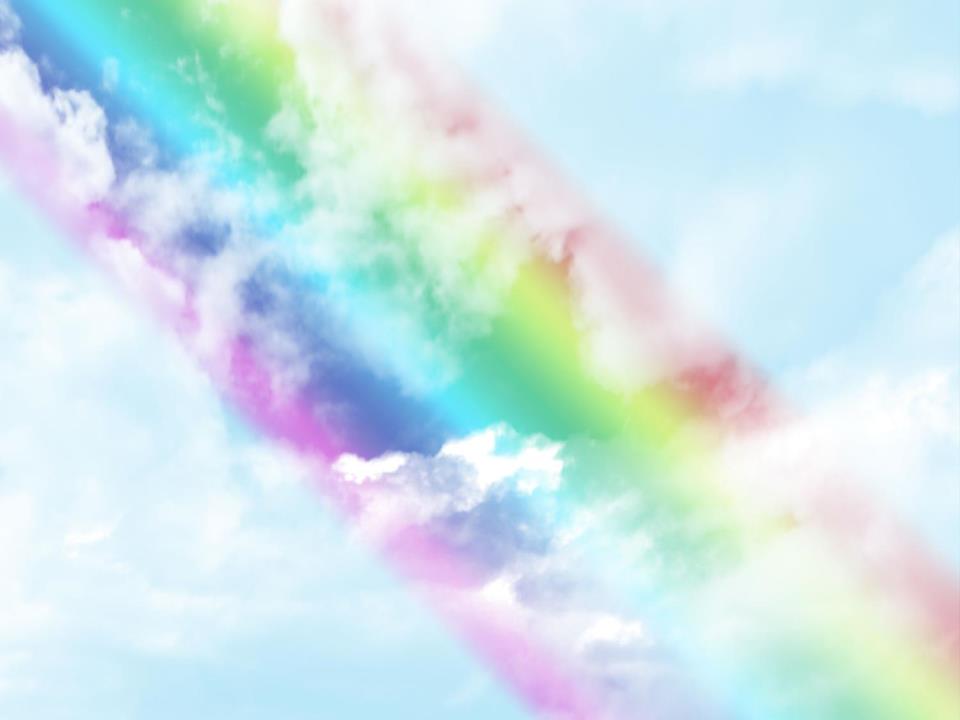 Кляксография.
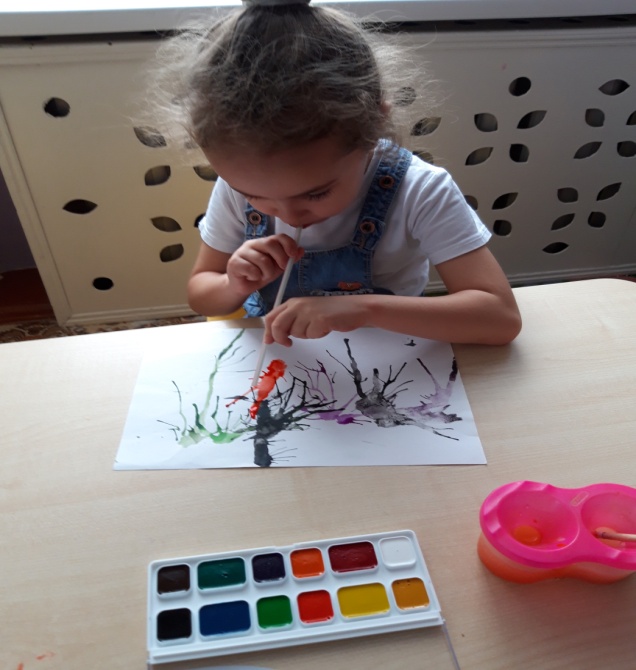 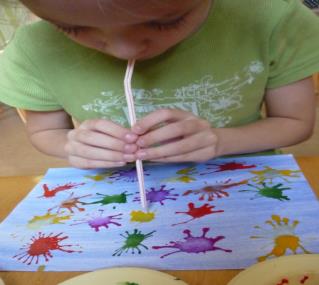 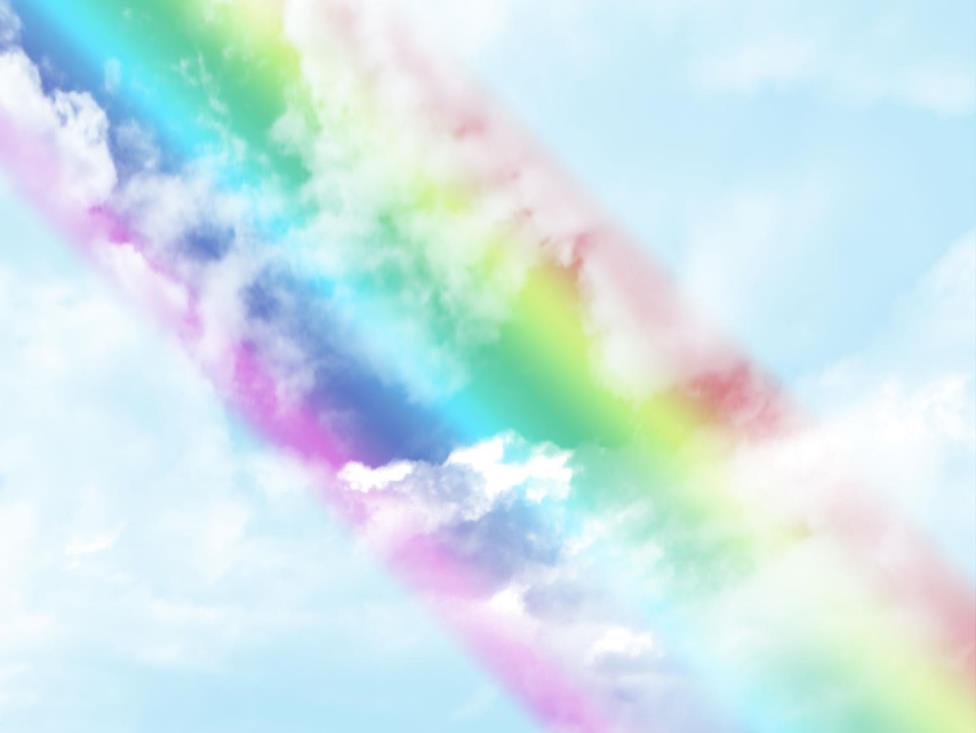 Рисование ватными палочками
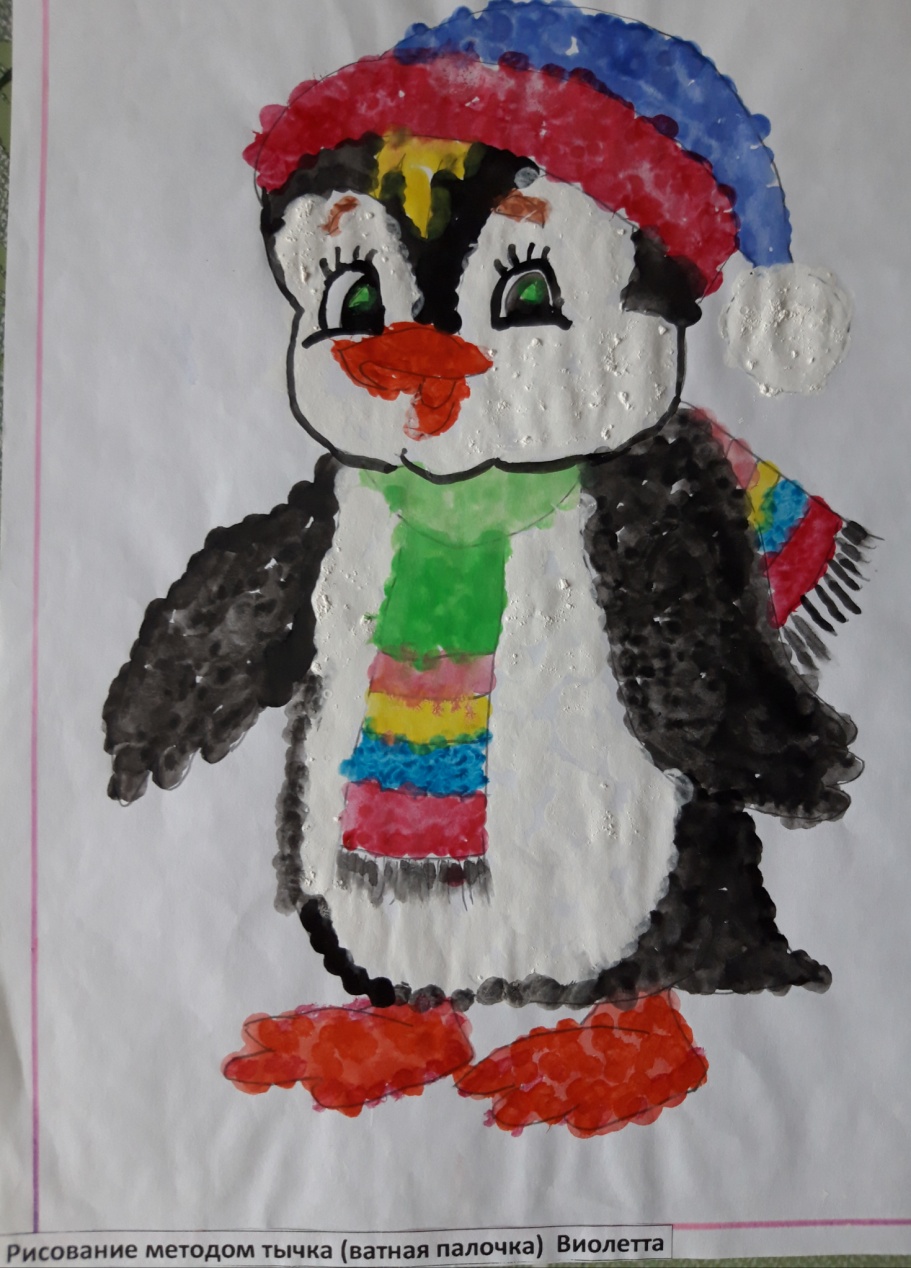 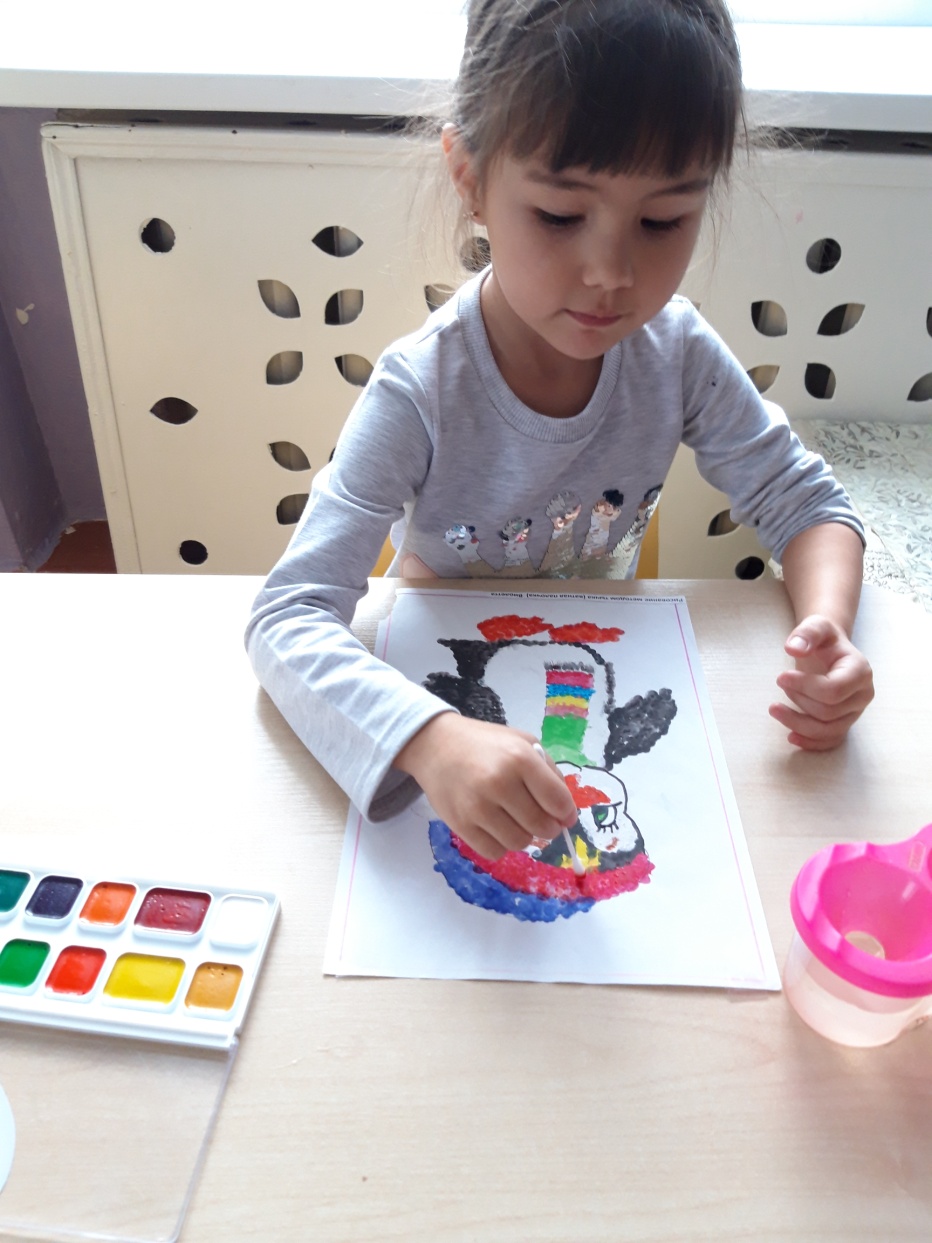 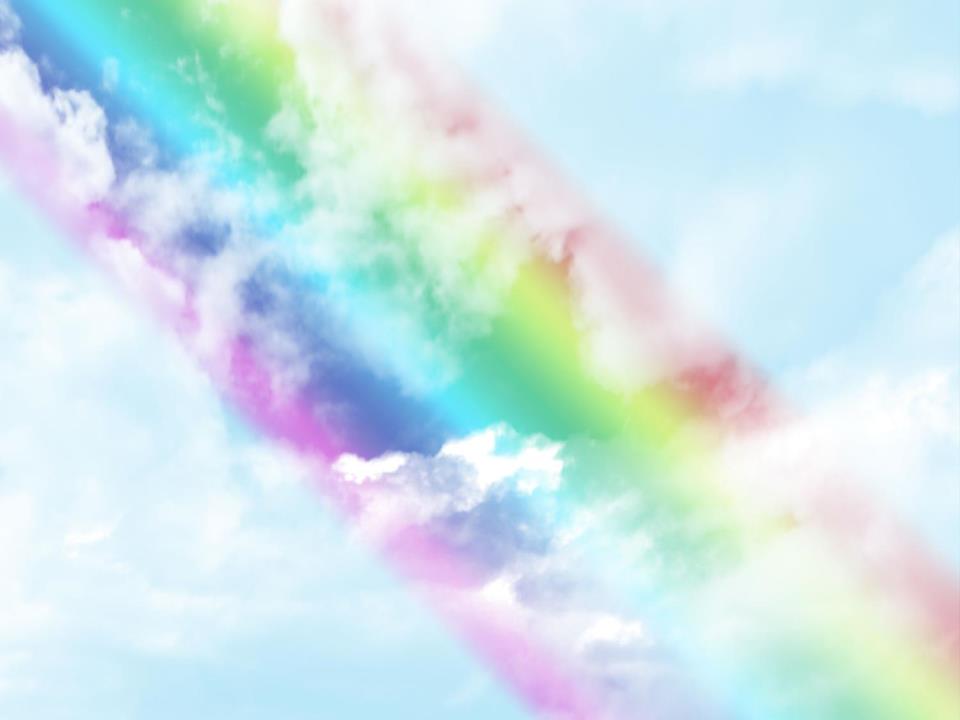 Технология работы по овладению детьми художественными техниками.
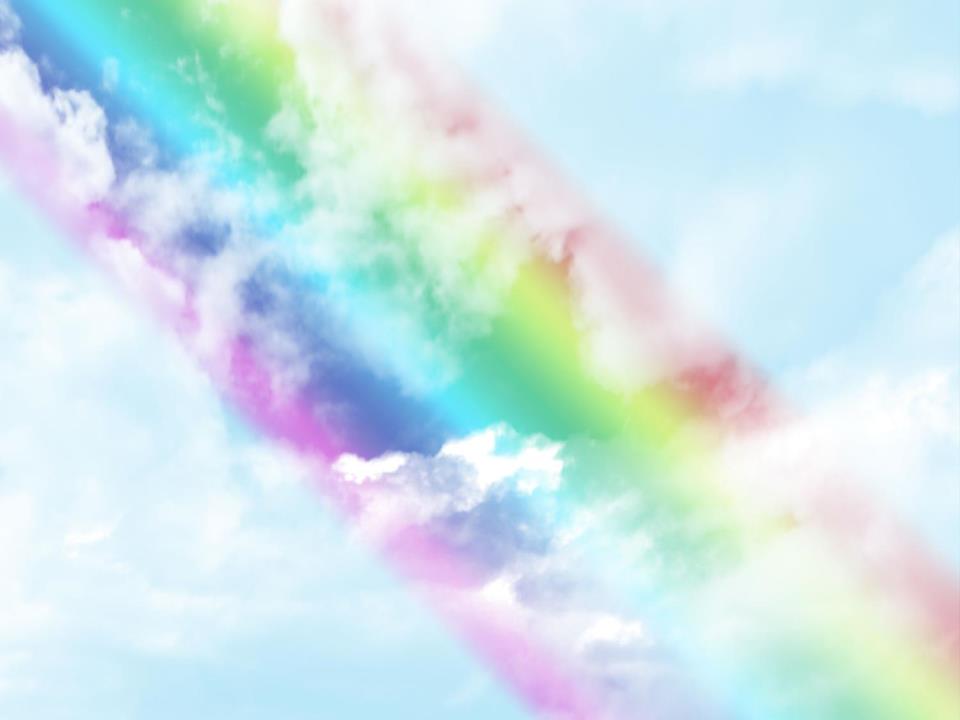 1- этапПодготовительный
Беседа, прогулка, наблюдения, экспериментирование с материалами, рассматривание иллюстраций в нетрадиционной технике.
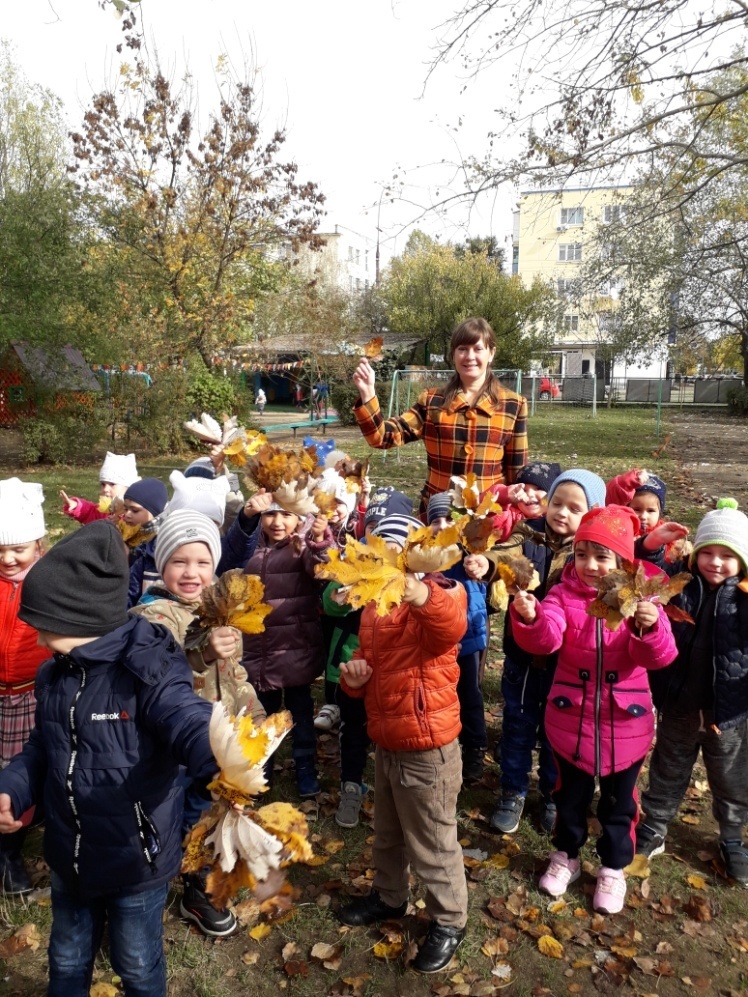 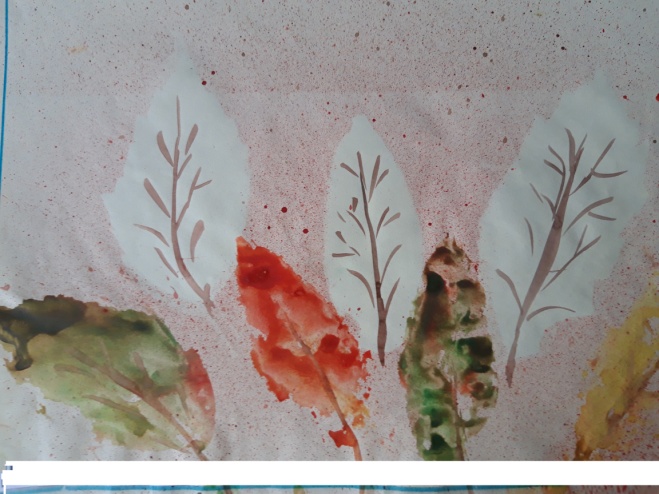 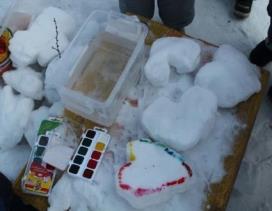 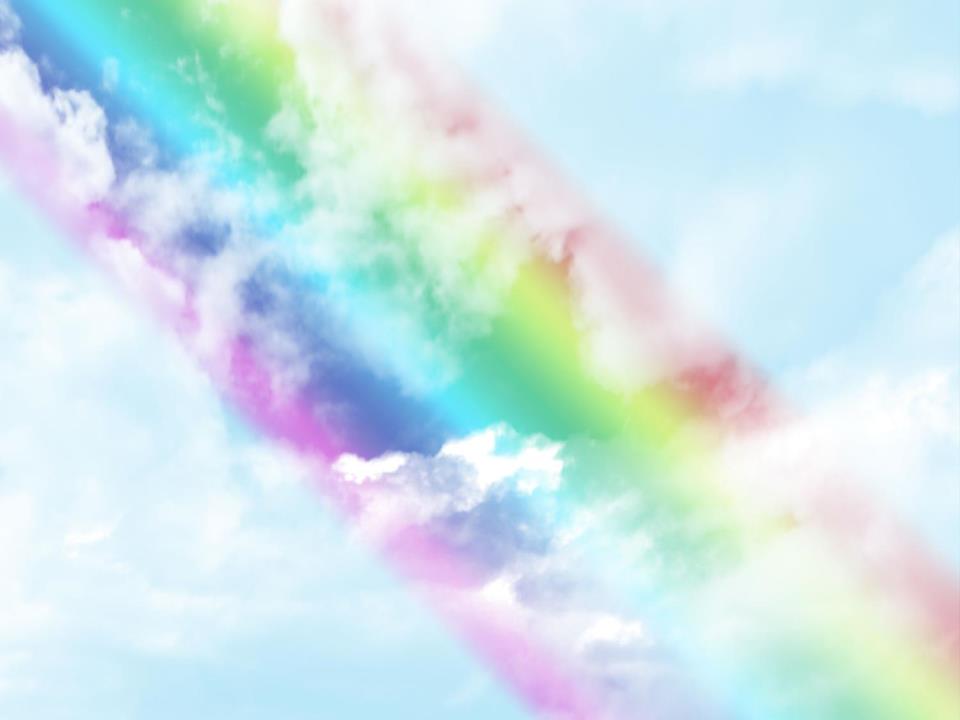 2-этап Основной
-Активная работа с различными видами рисования
-Занятие по рисованию (предметное, сюжетное, по замыслу) 
-Индивидуальная работа
-Совместная деятельность педагога с детьми
-Самостоятельная художественная деятельность детей
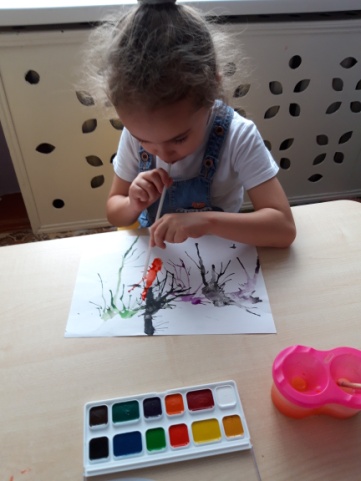 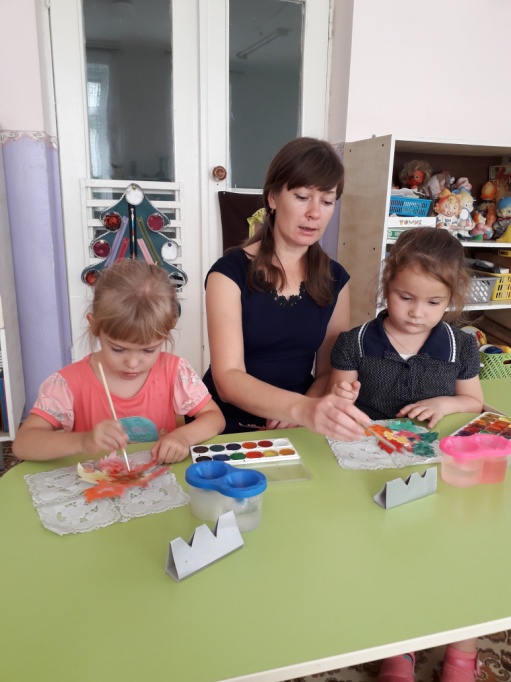 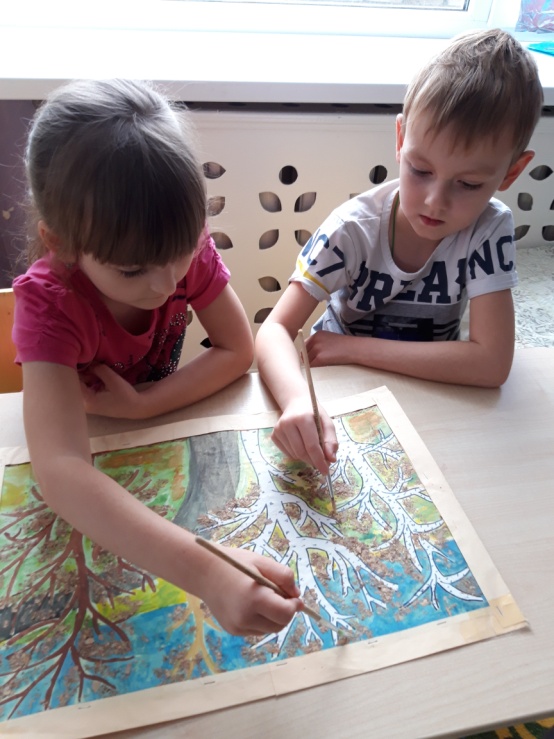 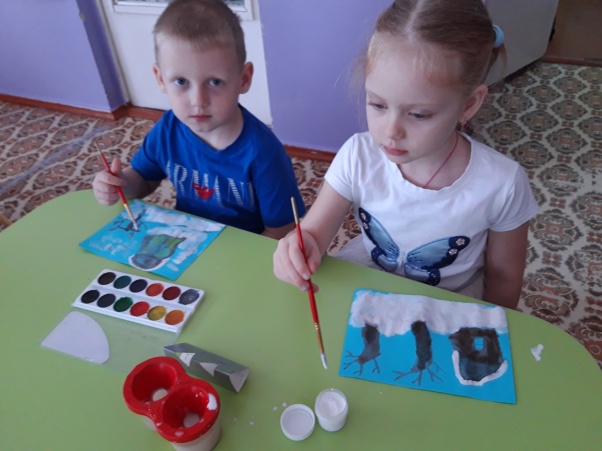 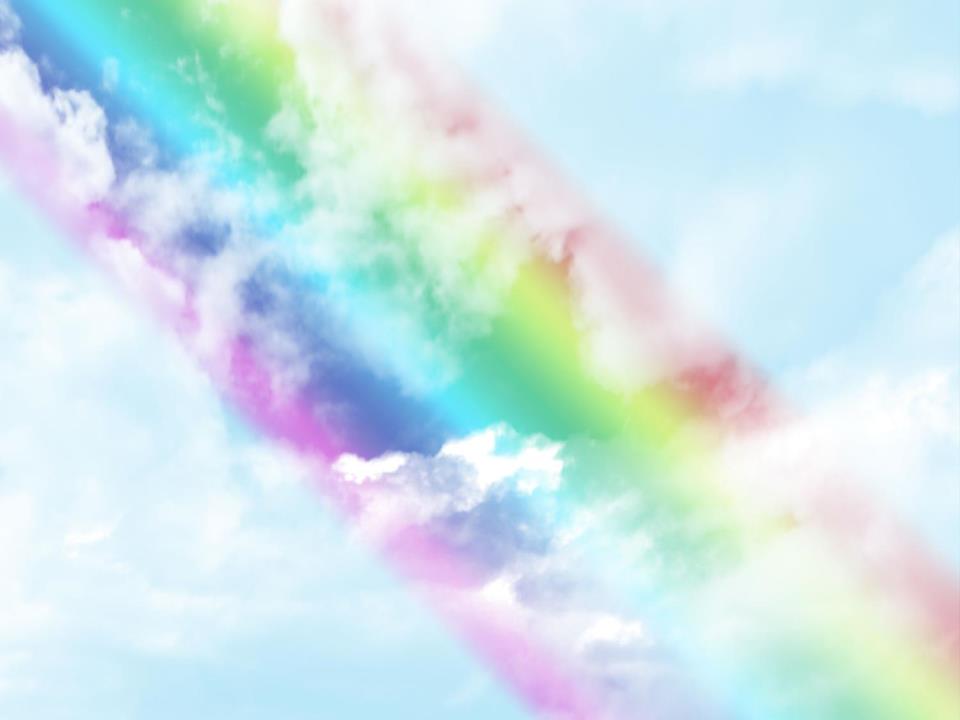 3-этап   Заключительный
 Анализ результатов
Применение нетрадиционных техник рисования создает атмосферу непринужденности, раскованности, способствуют развитию инициативы, самостоятельности детей, позволяет ребенку отойти от предметного изображения, выразить в рисунке свои чувства и эмоции, вселяет уверенность ребёнка в своих силах, создает эмоционально-положительное отношение к деятельности. Владея разными способами изображения предмета, ребенок получает возможность выбора, что развивает творческие способности дошкольника. Организация образовательной деятельности по художественному творчеству с применением нетрадиционной техники рисования способствует развитию:
-Ориентировочно-исследовательской деятельности, дошкольников. Ребёнку предоставляется возможность экспериментирования (смешивание краски);
-Мелкой моторики пальцев рук, что положительно влияет на развитие речевой зоны коры головного мозга;
-Психических процессов (воображения, восприятия, внимания, зрительной памяти, мышления);
-Тактильной чувствительности (при непосредственном контакте пальцев рук с краской дети познают ее свойства: густоту, твердость, вязкость);
-Познавательно-коммуникативных навыков. Все необычное привлекает внимание детей, заставляет удивляться. Дети начинают задавать вопросы педагогу, друг другу, происходит обогащение и активизация словаря.
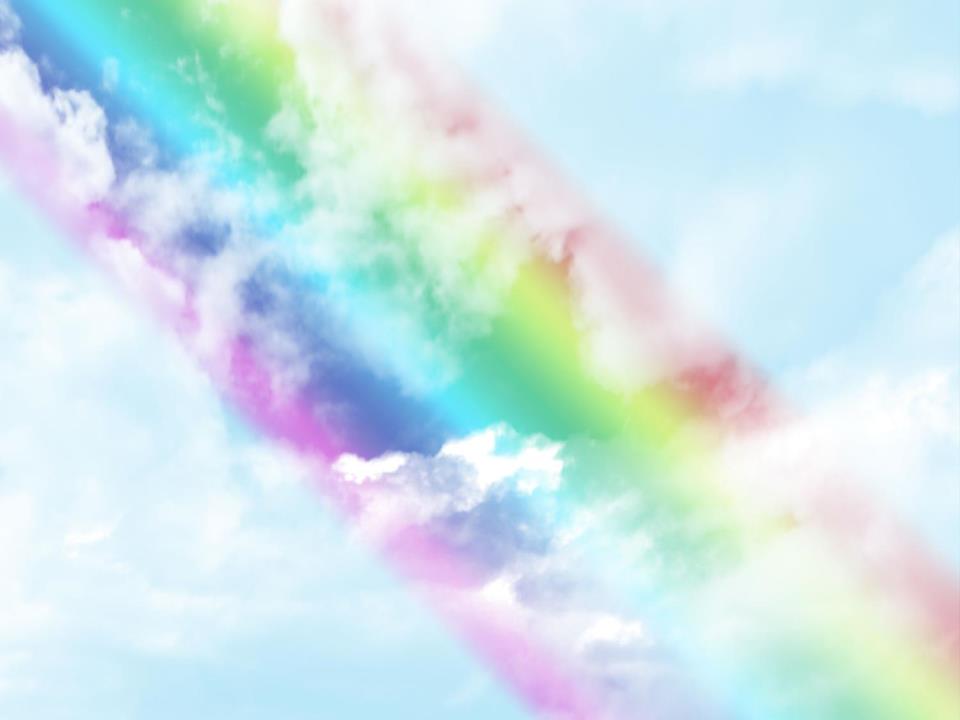 Выставка детских работ
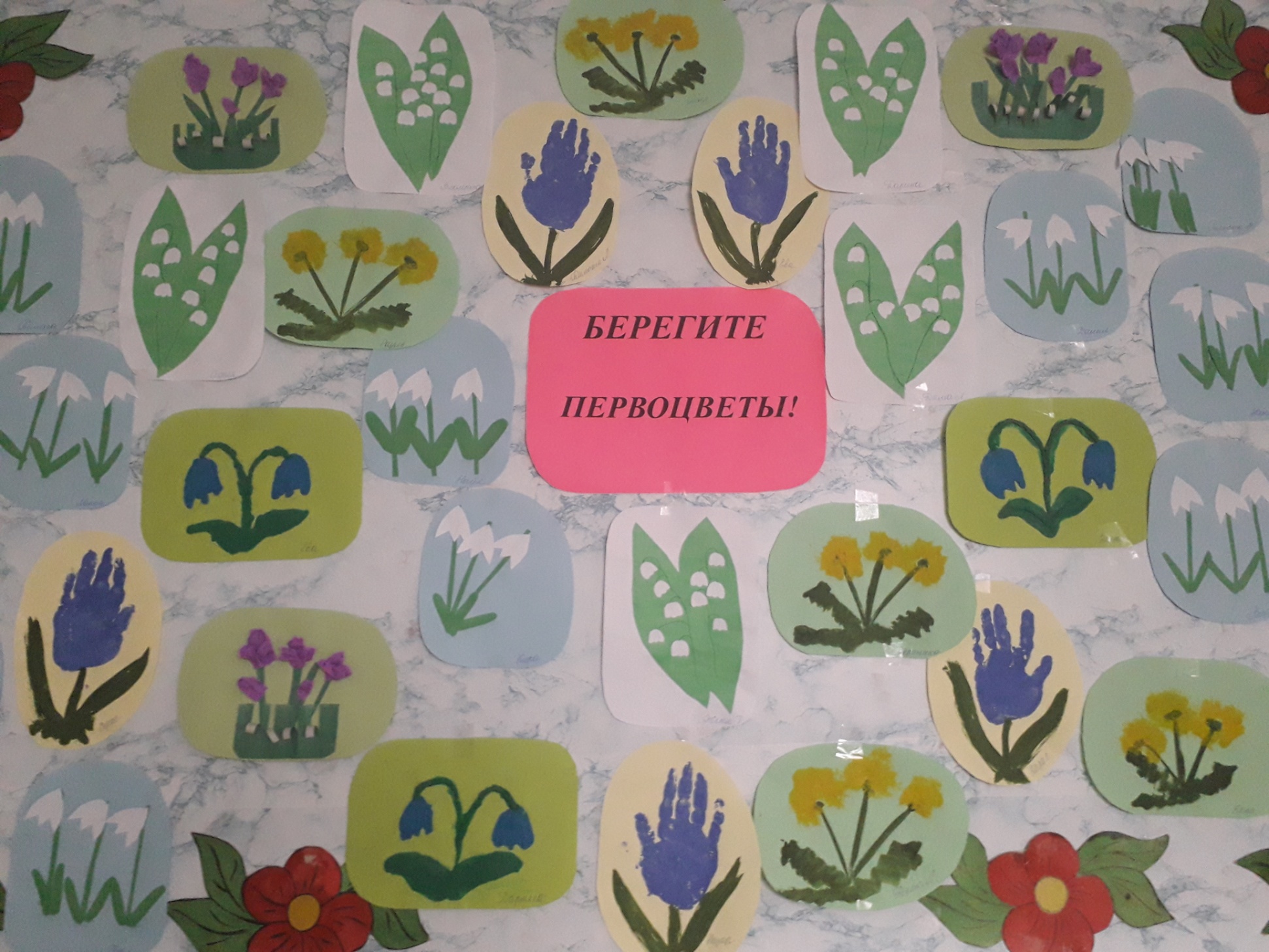 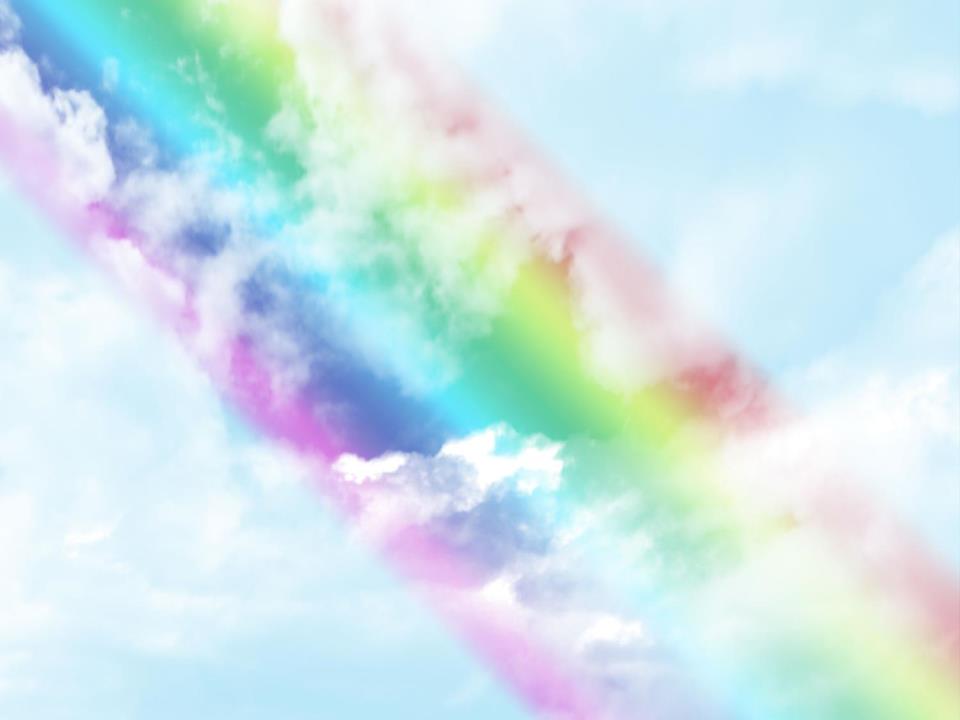 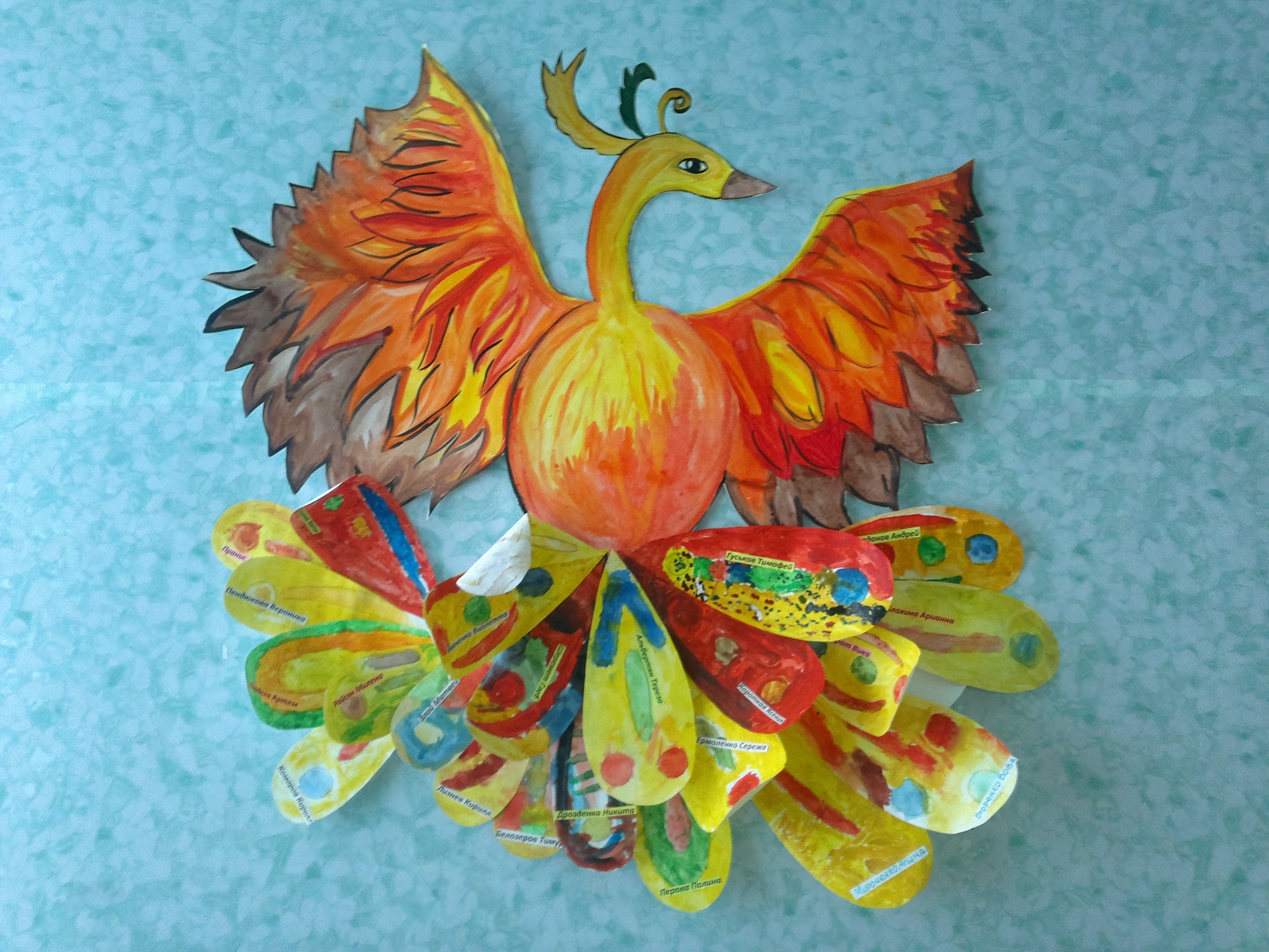 Выставка детских работ
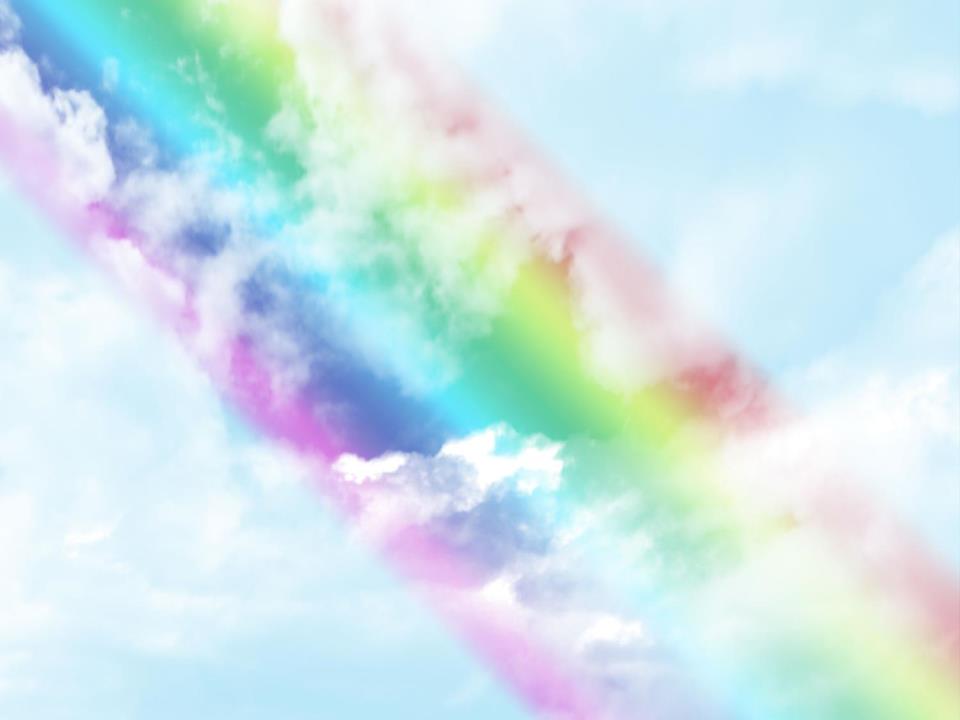 Выставка детских работ
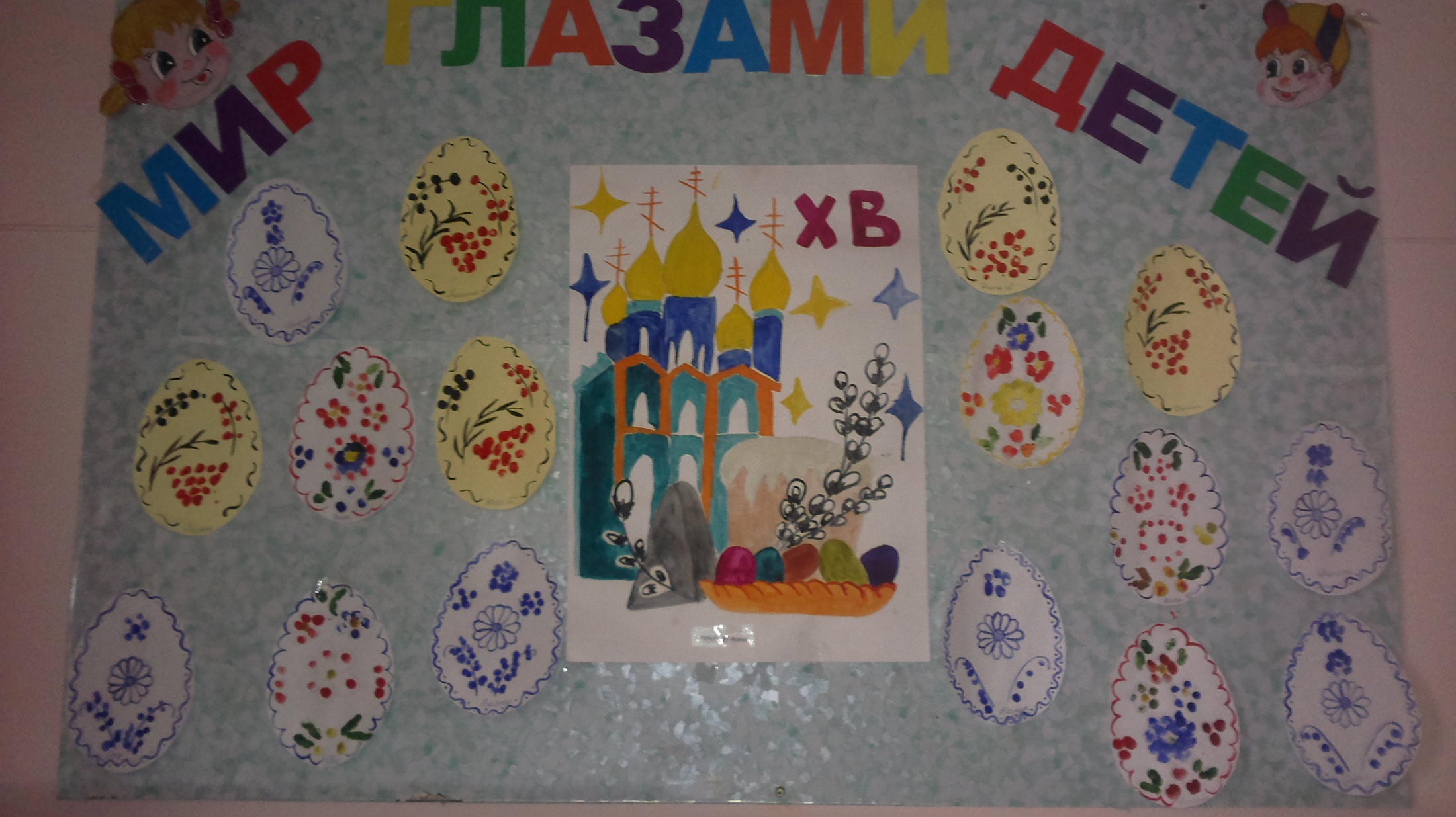 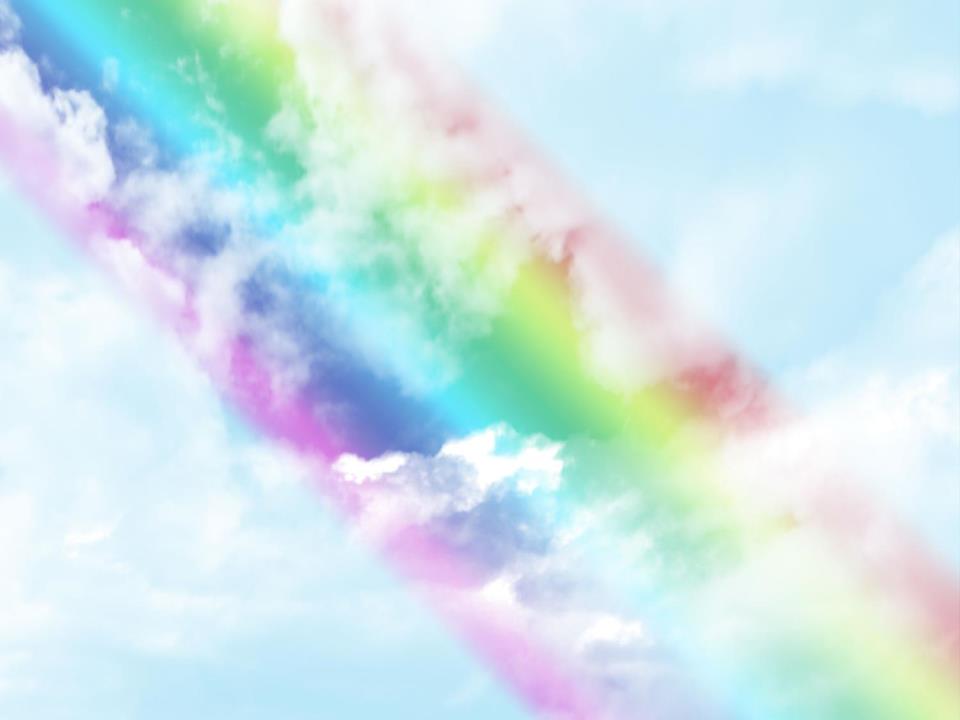 Работа с родителями
Провожу для родителей консультации, беседы, занятия, развлечения, дни открытых дверей. Создали совместно с родителями выставку работ на тему: «Тебе, мой город, посвящаю»
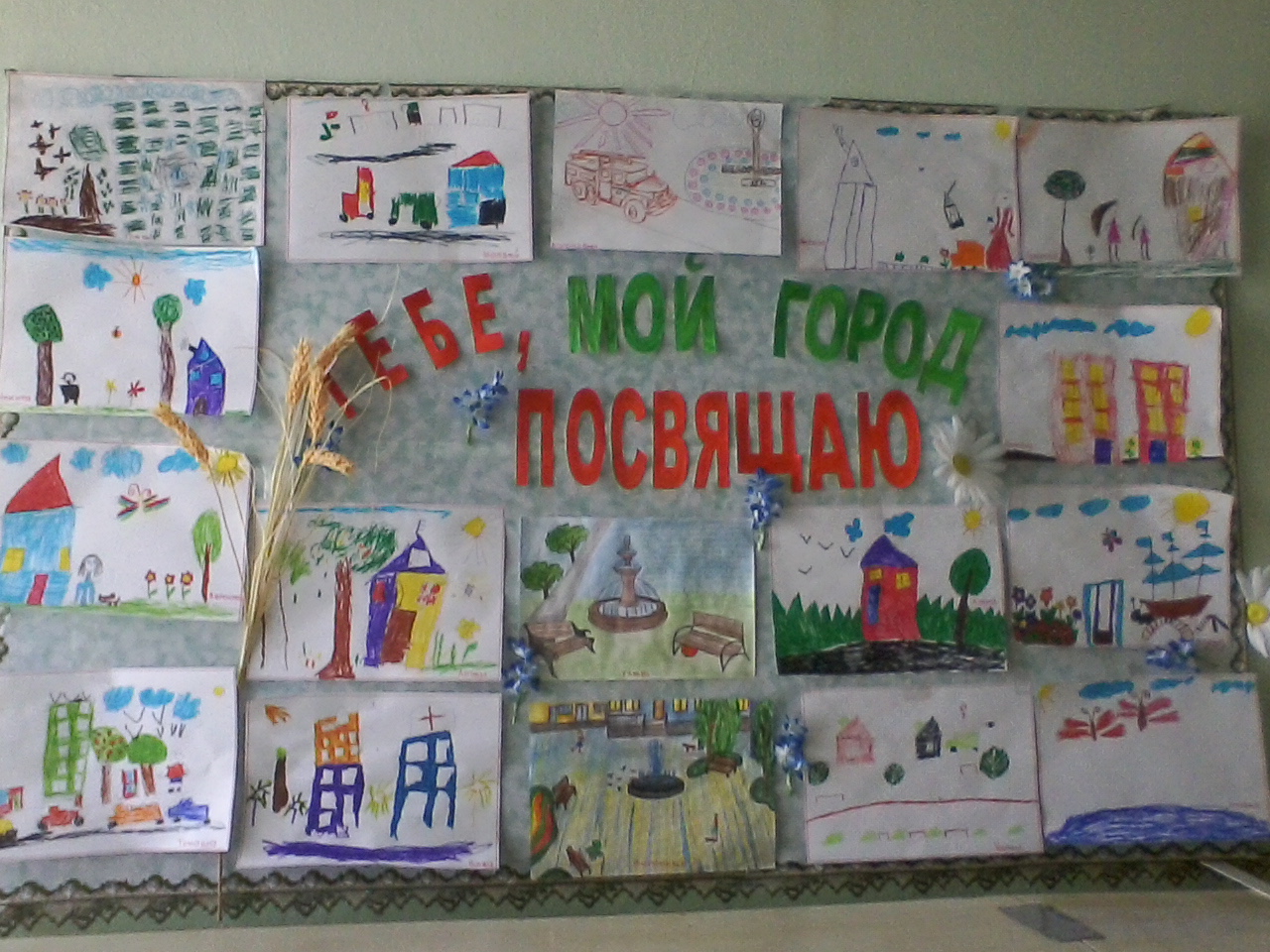 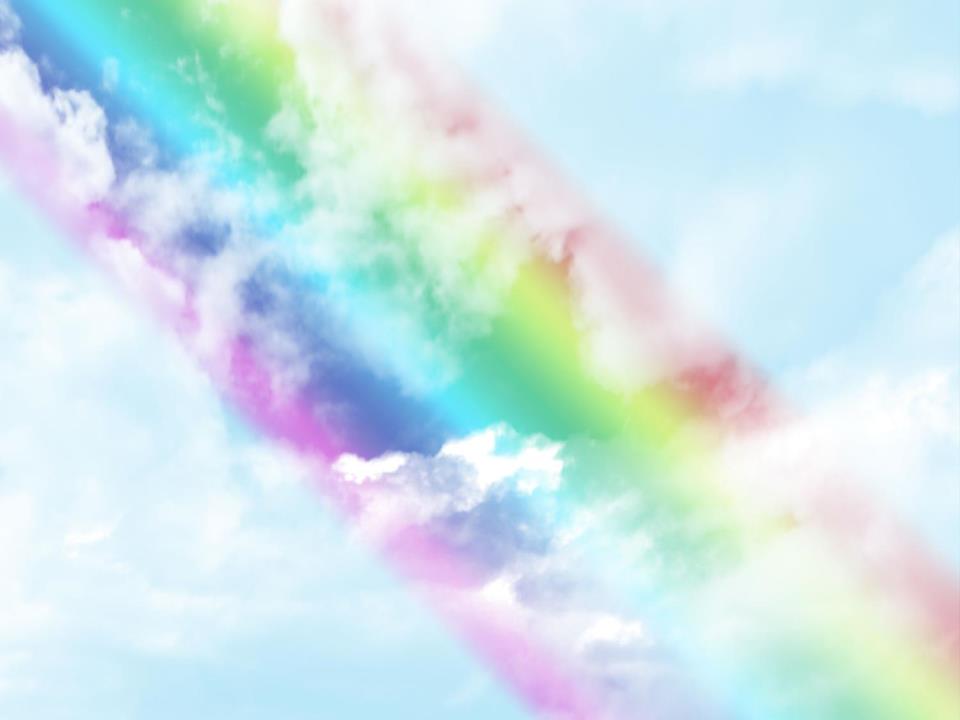 Достижения детей
Положительным результатом в своей работе считаю участие детей и родителей группы в конкурсах, выставках различного уровня. Участие в муниципальном  конкурсе совместного творчества родителей и детей «Мы памяти этой верны»
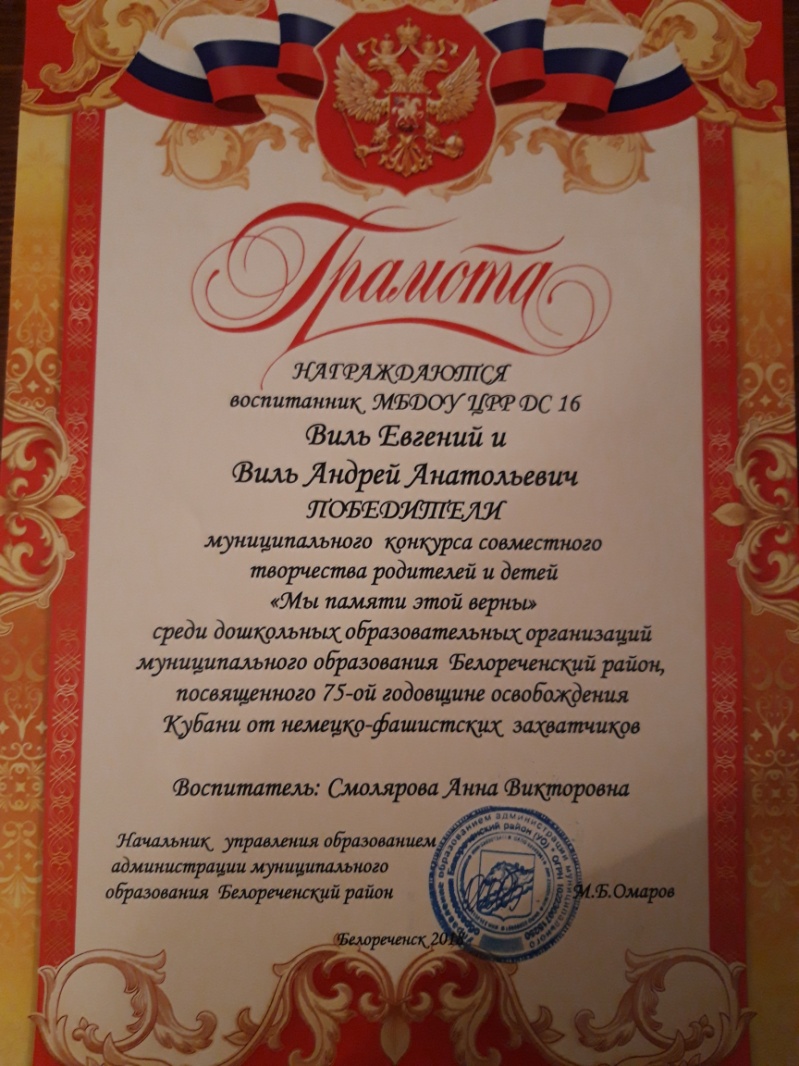 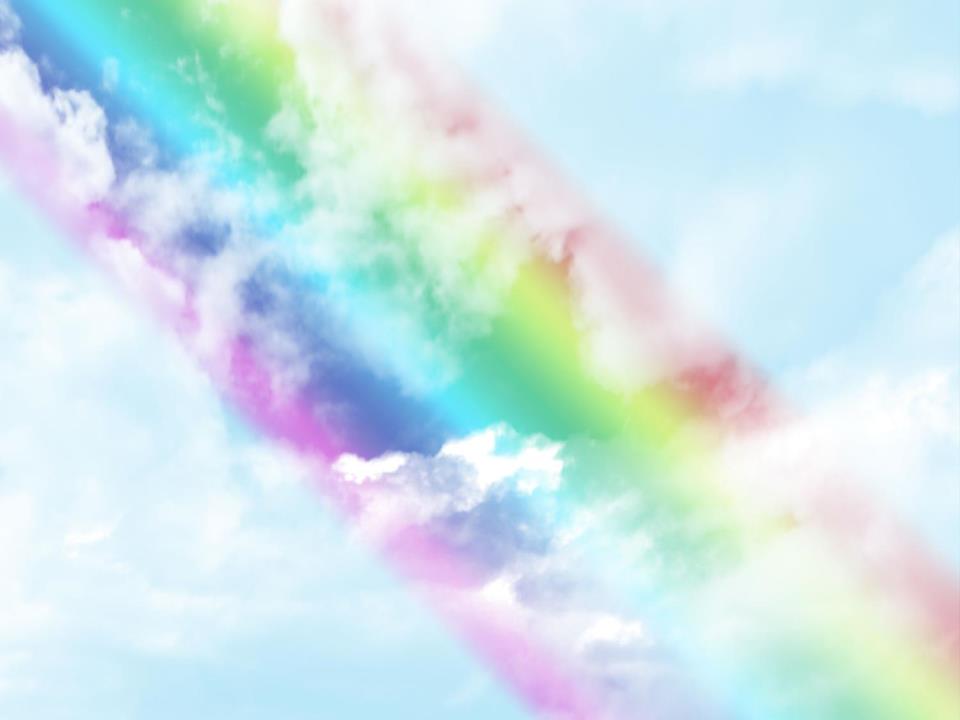 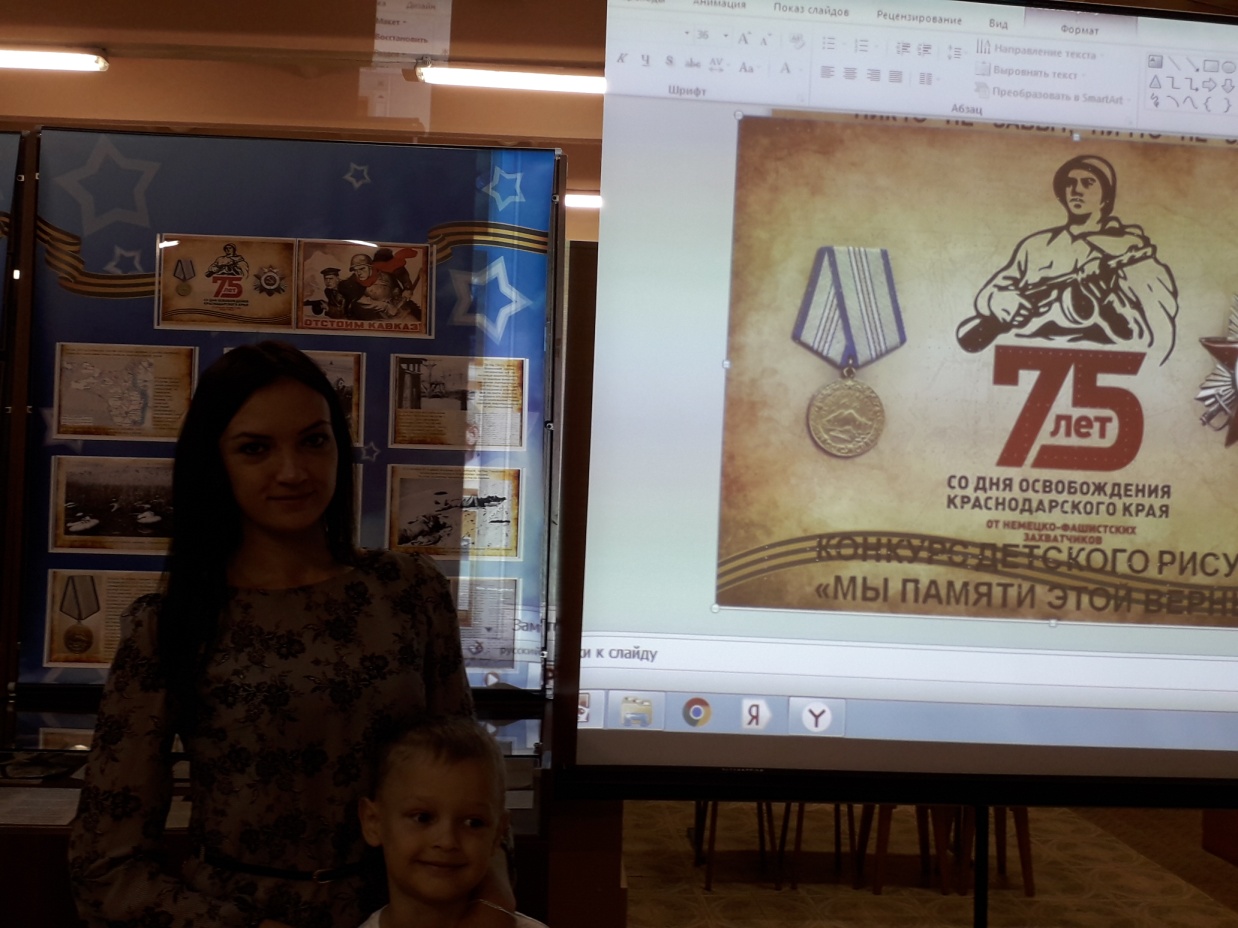 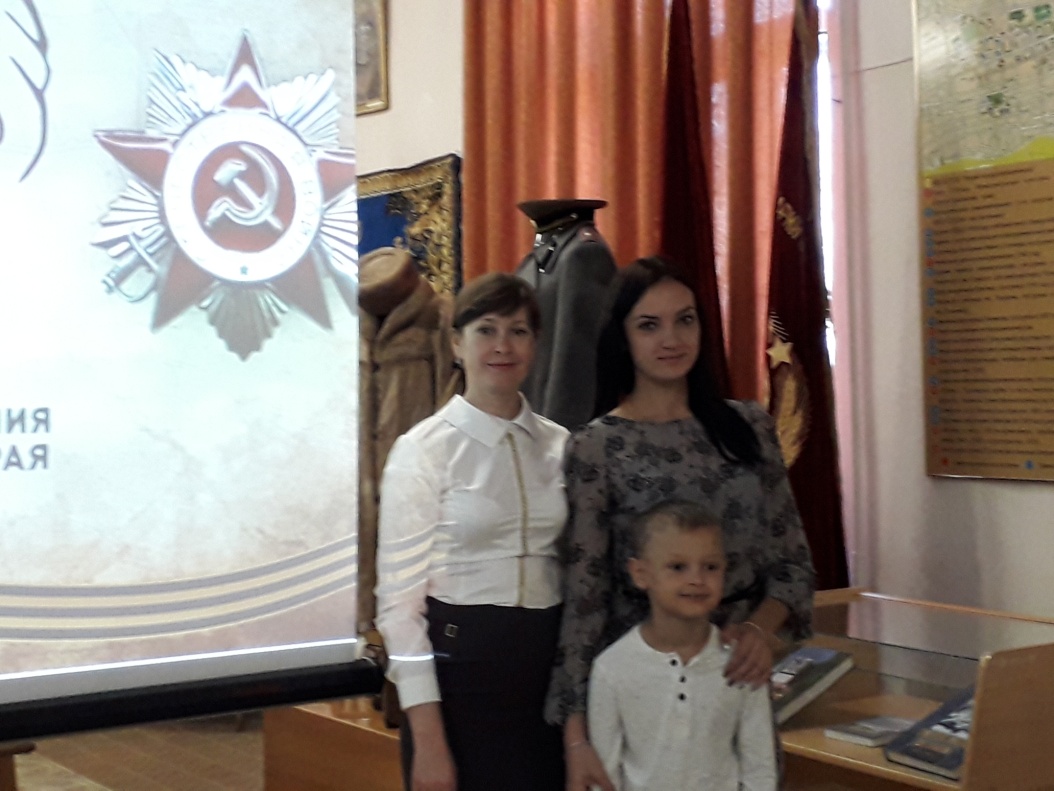 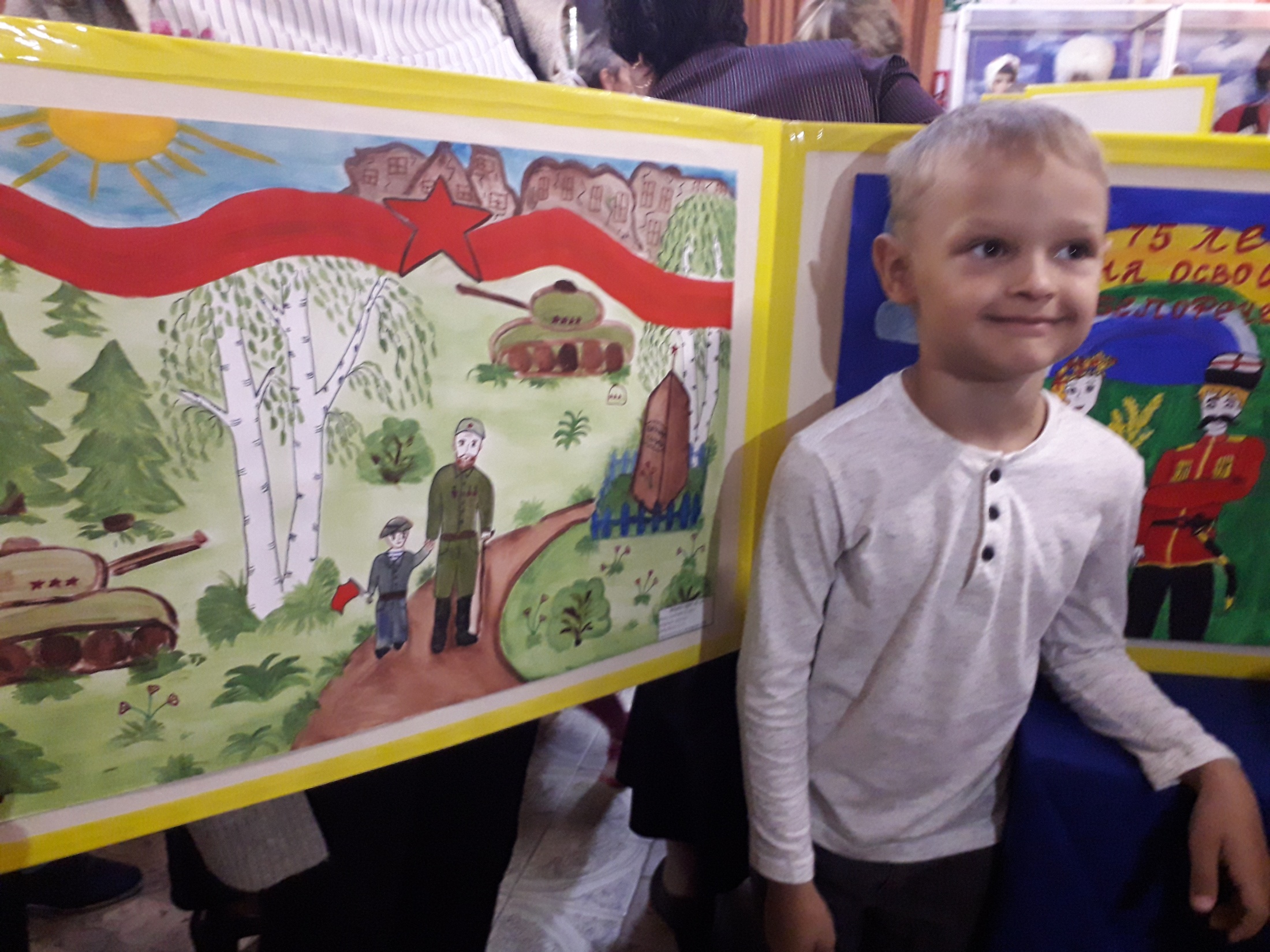 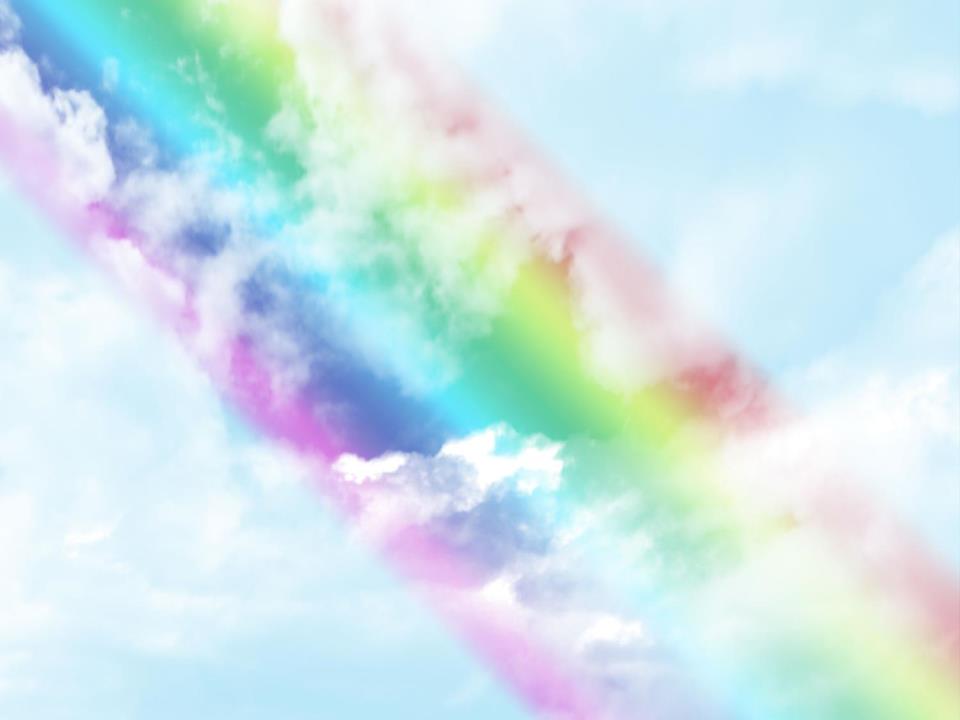 Мониторинг
Проведена диагностика в начале года и в конце.
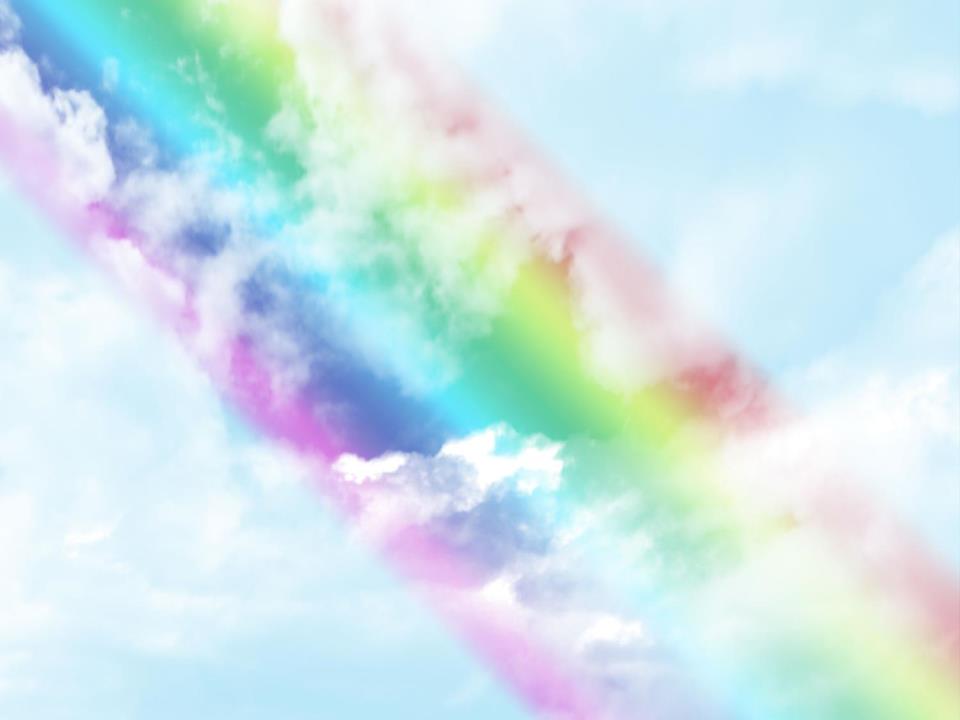 Результативность педагогической технологии
Дети стали творчески всматриваться в окружающий мир, находят разные оттенки, приобрели опыт эстетического восприятия, эмоциональной отзывчивости
Они создают новое, оригинальное, проявляют  творчество, фантазию, коммуникабельность.
Реализуют свой замысел, и самостоятельно находят средства для воплощения, что способствует развитию у ребенка: мелкой моторики рук и тактильного восприятия; пространственной ориентировки на листе бумаги, глазомера и зрительного восприятия; внимания и усидчивости
Формируются навыки контроля и самоконтроля.
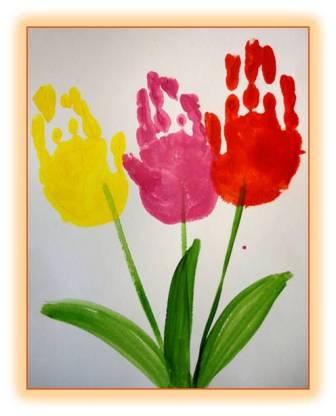 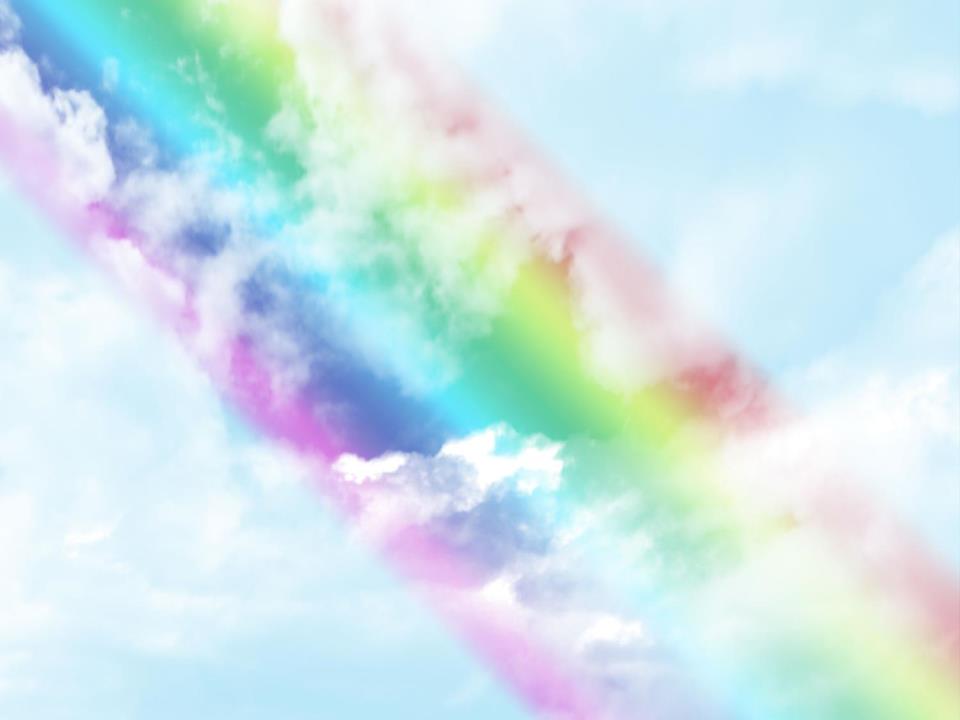 «Истоки способностей и дарования детей – на кончиках пальцев. От пальцев, образно говоря, идут тончайшие нити – ручейки, которые питают источник творческой мысли. Другими словами, чем больше мастерства в детской руке, тем умнее ребенок».В.А. Сухомлинский
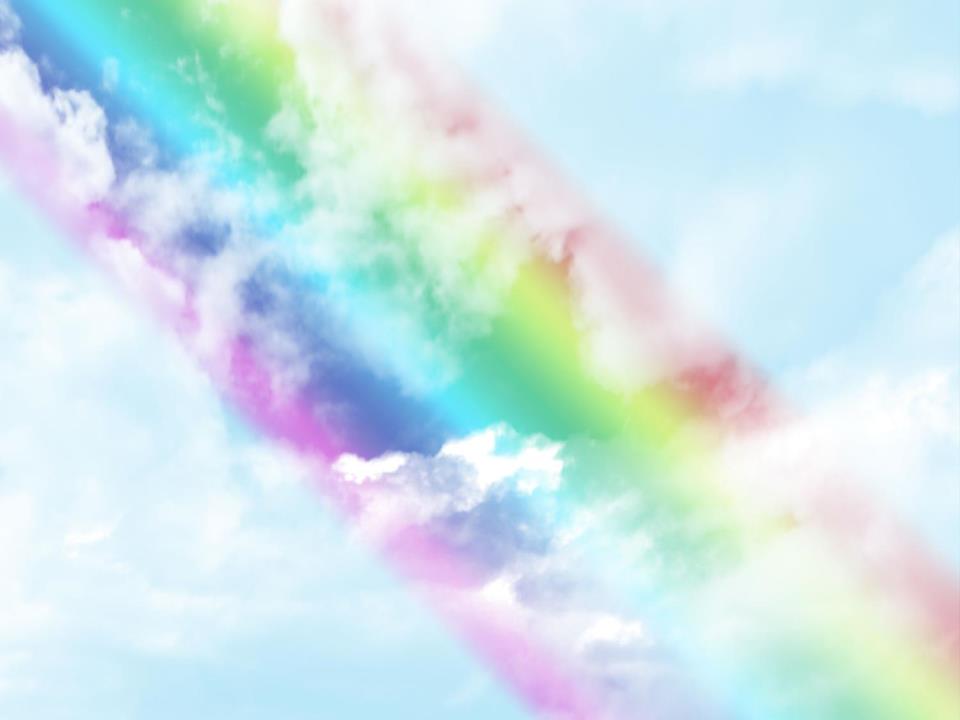 СПАСИБО ЗА ВНИМАНИЕ!
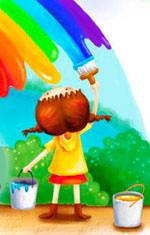